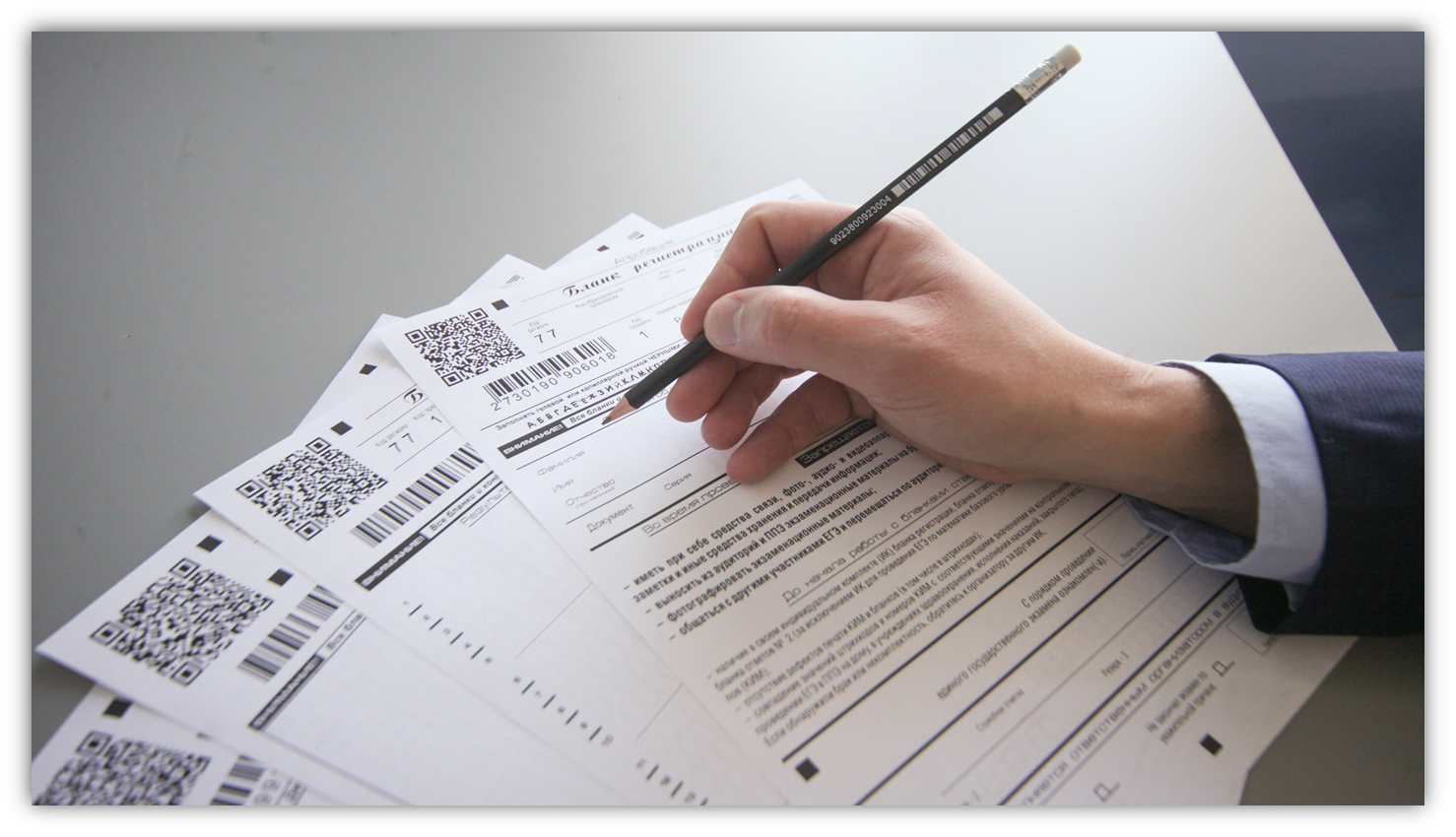 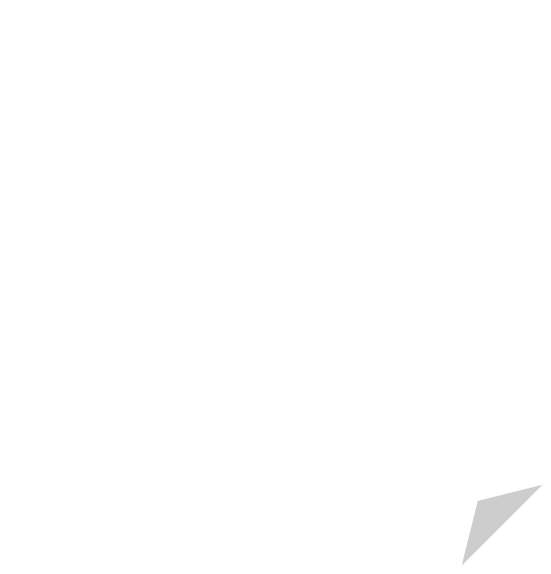 ПРАВИЛА ЗАПОЛНЕНИЯ БЛАНКОВ ОГЭ-2023
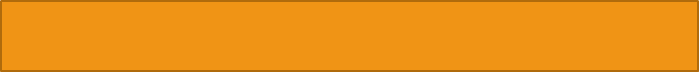 Бланки ОГЭ
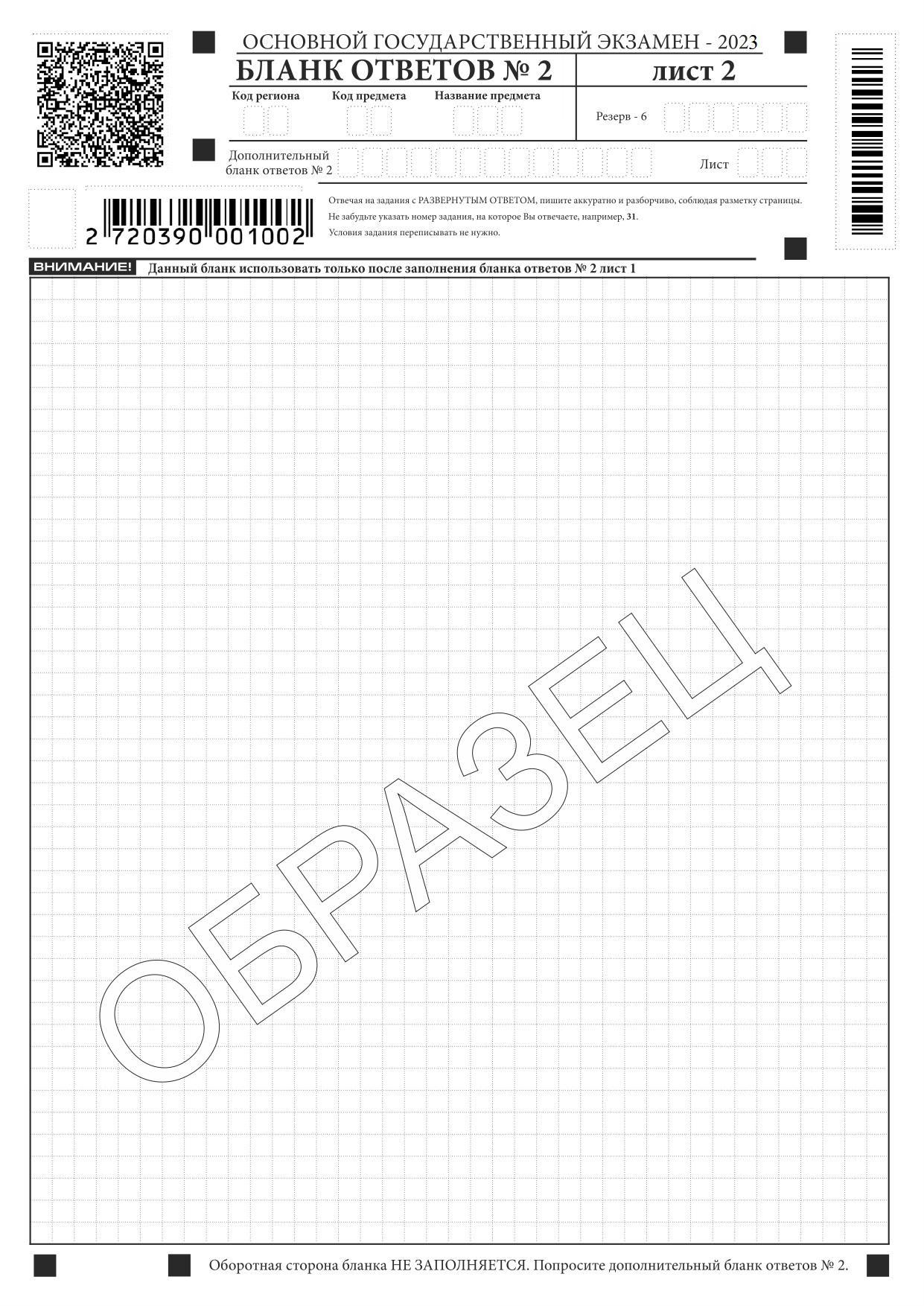 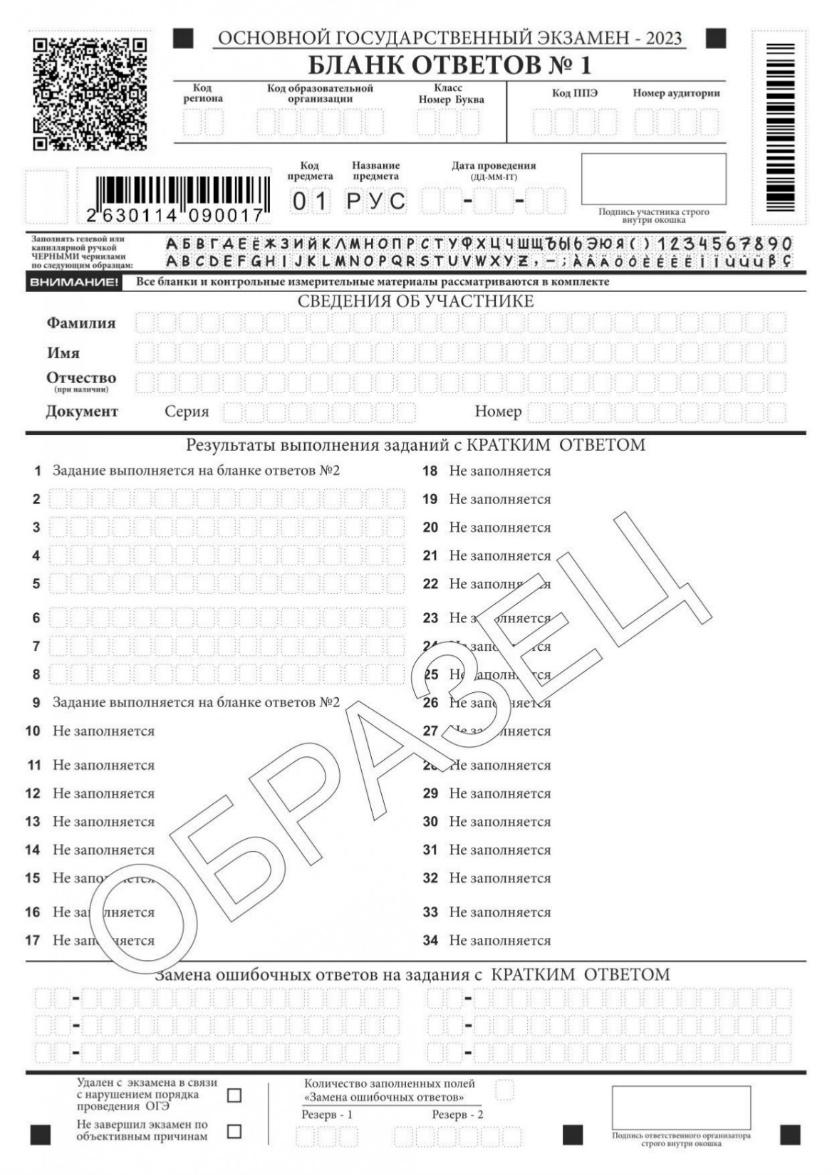 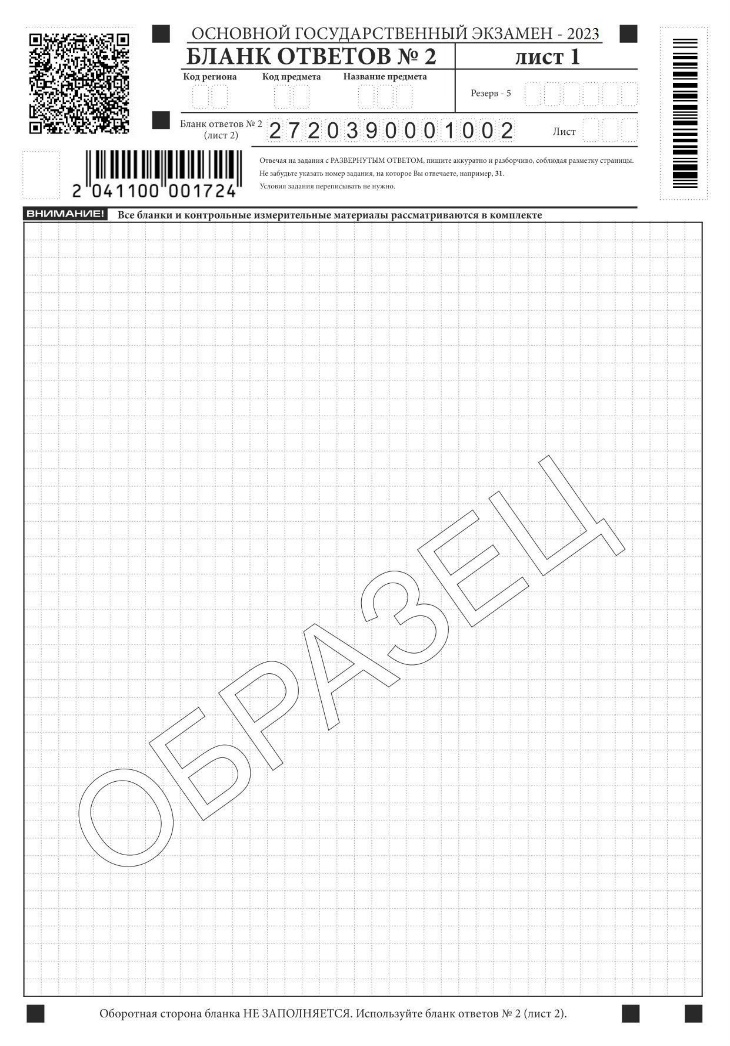 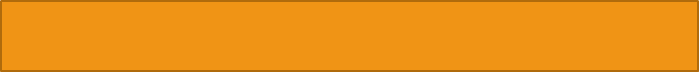 Правила заполнения бланков ОГЭ
БЛАНКИ ЗАПОЛНЯЮТСЯ ТОЛЬКО ЧЁРНОЙ ГЕЛЕВОЙ РУЧКОЙ ЧЕРНОГО ЦВЕТА!
УЧАСТНИК ДОЛЖЕН ИЗОБРАЖАТЬ КАЖДУЮ ЦИФРУ И БУКВУ ВО ВСЕХ ЗАПОЛНЯЕМЫХ ПОЛЯХ  БЛАНКОВ ОТВЕТОВ, ТЩАТЕЛЬНО КОПИРУЯ ОБРАЗЕЦ ЕЕ НАПИСАНИЯ ИЗ СТРОКИ С ОБРАЗЦАМИ  НАПИСАНИЯ СИМВОЛОВ
КАЖДОЕ ПОЛЕ В БЛАНКАХ ЗАПОЛНЯЙТЕ С ПЕРВОЙ КЛЕТКИ! КАЖДЫЙ СИМВОЛ  ЗАПИСЫВАЕТСЯ В ОТДЕЛЬНУЮ ЯЧЕЙКУ. ЕСЛИ УЧАСТНИК ЭКЗАМЕНА НЕ ИМЕЕТ ИНФОРМАЦИИ ДЛЯ  ЗАПОЛНЕНИЯ КАКОГО-ТО КОНКРЕТНОГО ПОЛЯ, ОН ДОЛЖЕН ОСТАВИТЬ ЭТО ПОЛЕ ПУСТЫМ, НЕ ДЕЛАТЬ  В НЕМ ПРОЧЕРКОВ.
НЕЛЬЗЯ ПОЛЬЗОВАТЬСЯ ЗАМАЗКОЙ И ЛАСТИКАМИ ДЛЯ ИСПРАВЛЕНИЯ ВНЕСЕННОЙ В БЛАНКИ ИНФОРМАЦИИ.
    ИСПРАВИТЬ НЕВЕРНЫЙ ОТВЕТ МОЖНО ТОЛЬКО В ПОЛЯХ ДЛЯ ЗАМЕНЫ ОШИБОЧНЫХ ОТВЕТОВ.
ПРИ ЗАПИСИ ОТВЕТОВ НЕОБХОДИМО СТРОГО СЛЕДОВАТЬ ИНСТРУКЦИЯМ ПО ВЫПОЛНЕНИЮ РАБОТЫ (К ГРУППЕ ЗАДАНИЙ, ОТДЕЛЬНЫМ ЗАДАНИЯМ), УКАЗАННЫМ В КИМ.
КАТЕГОРИЧЕСКИ ЗАПРЕЩАЕТСЯ ДЕЛАТЬ В ПОЛЯХ БЛАНКОВ, ВНЕ ПОЛЕЙ БЛАНКОВ КАКИЕ-  ЛИБО ЗАПИСИ И ПОМЕТКИ, НЕ ОТНОСЯЩИЕСЯ К СОДЕРЖАНИЮ ПОЛЕЙ БЛАНКОВ.

КОПИРОВАНИЕ БЛАНКОВ СТРОГО ЗАПРЕЩЕНО!
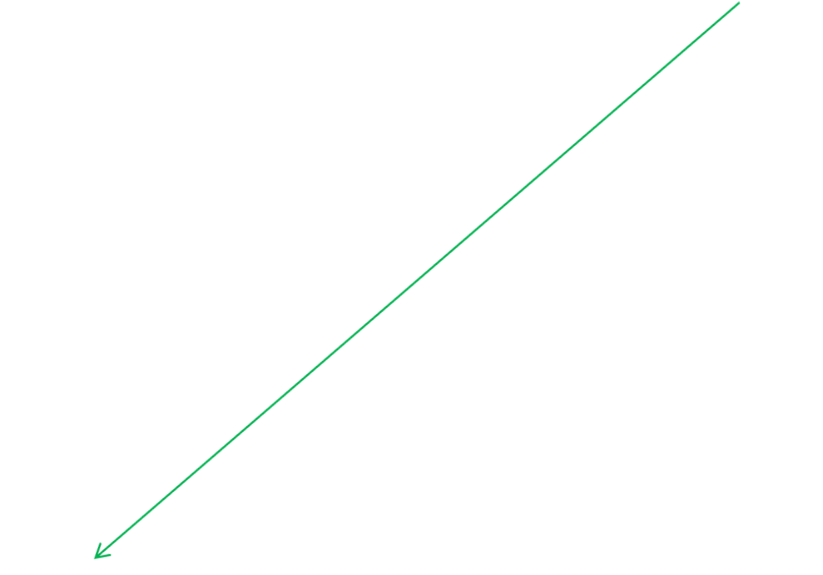 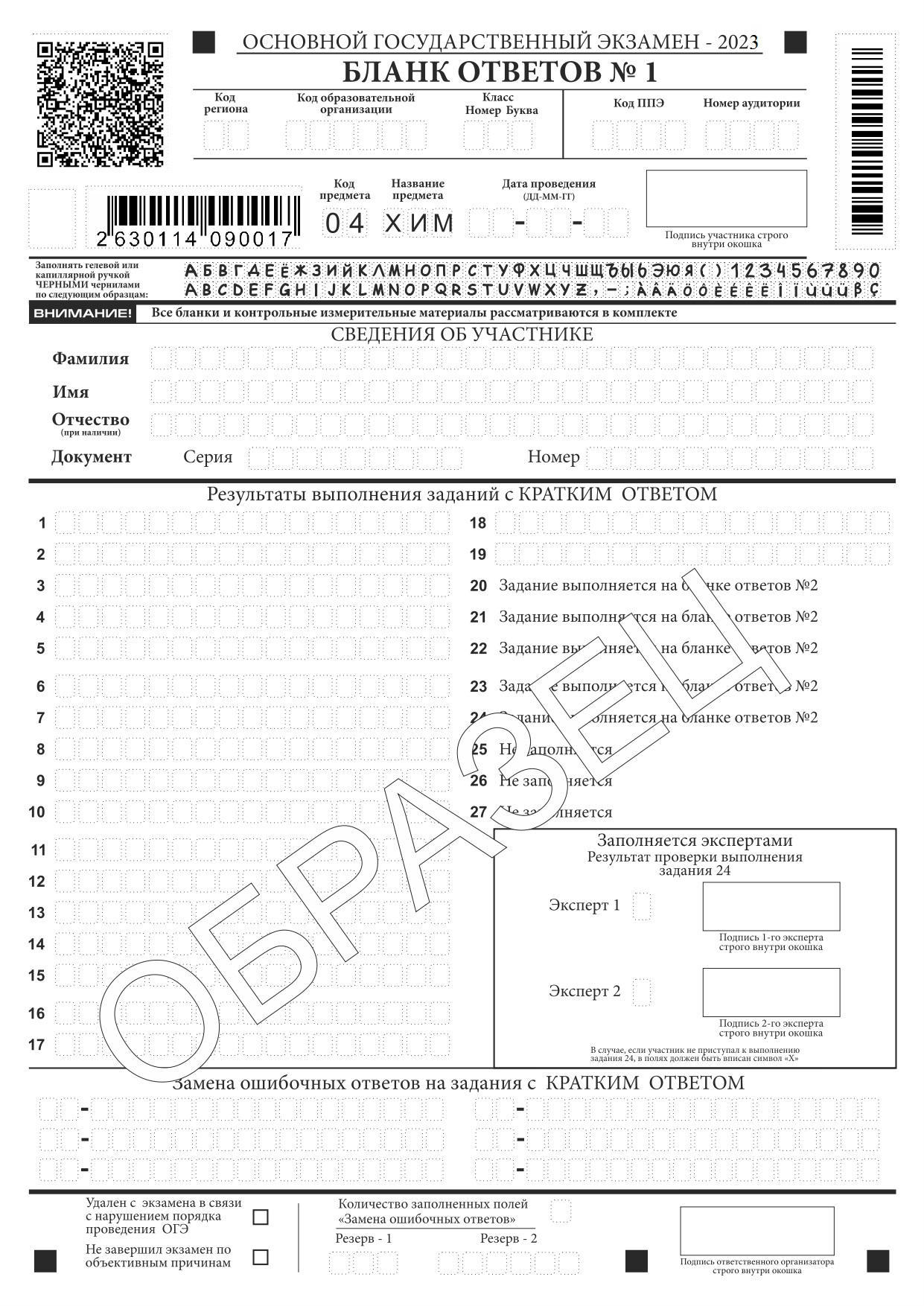 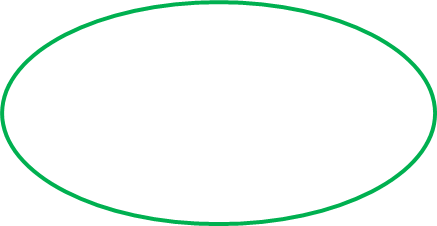 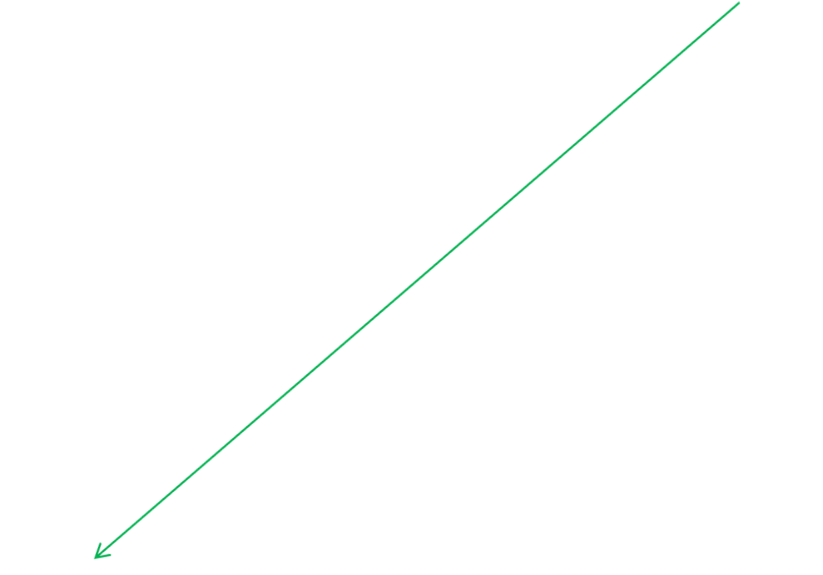 Каждое поле в бланках заполняется, начиная с первой позиции
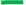 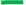 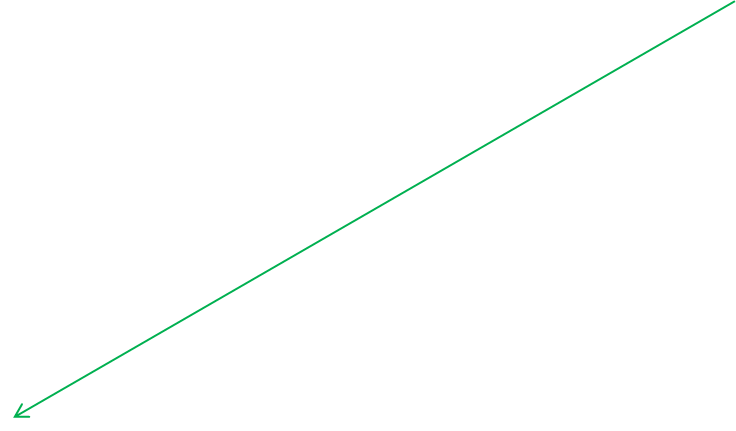 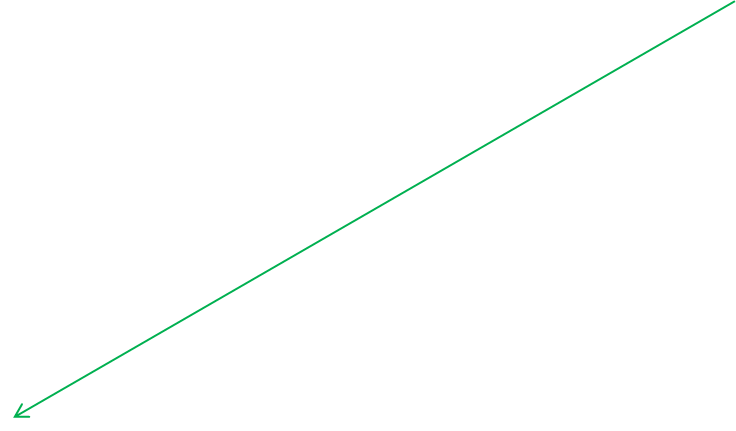 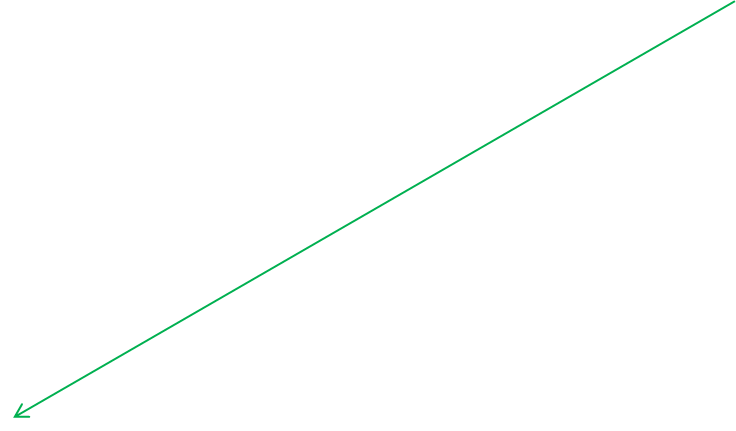 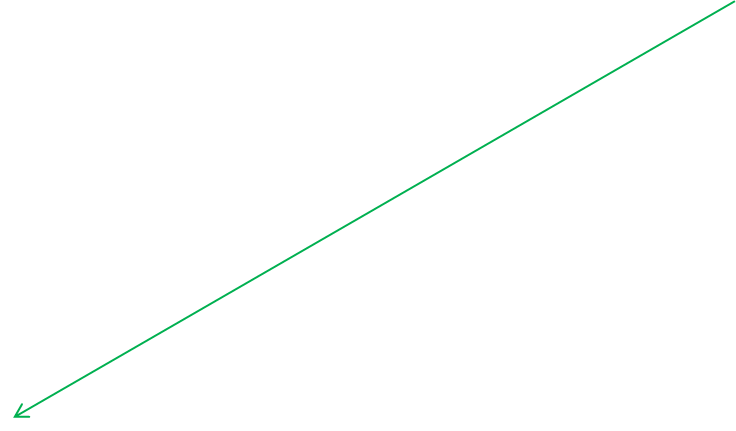 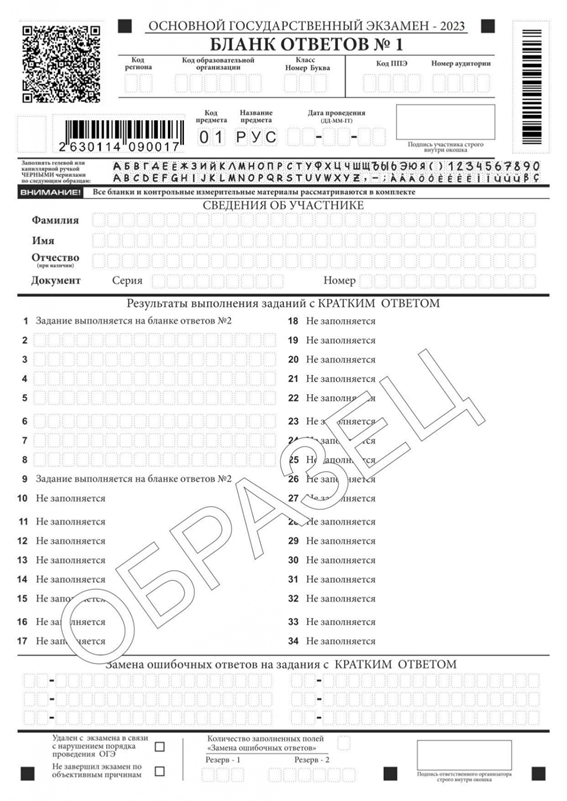 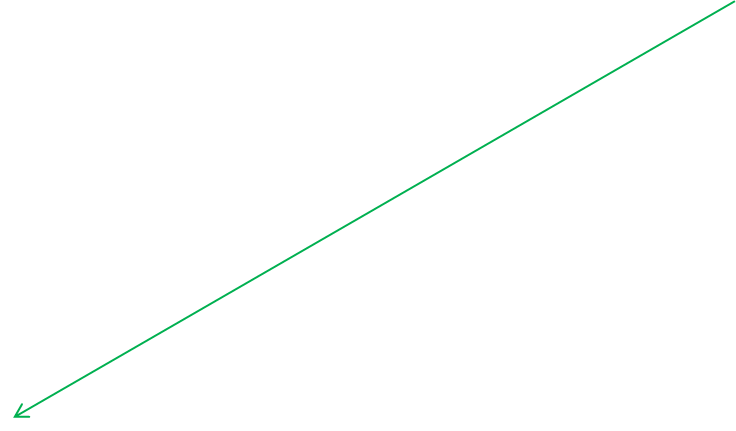 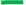 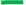 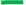 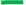 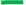 Бланки  заполняются гелевой ручкой чёрного цвета!
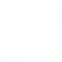 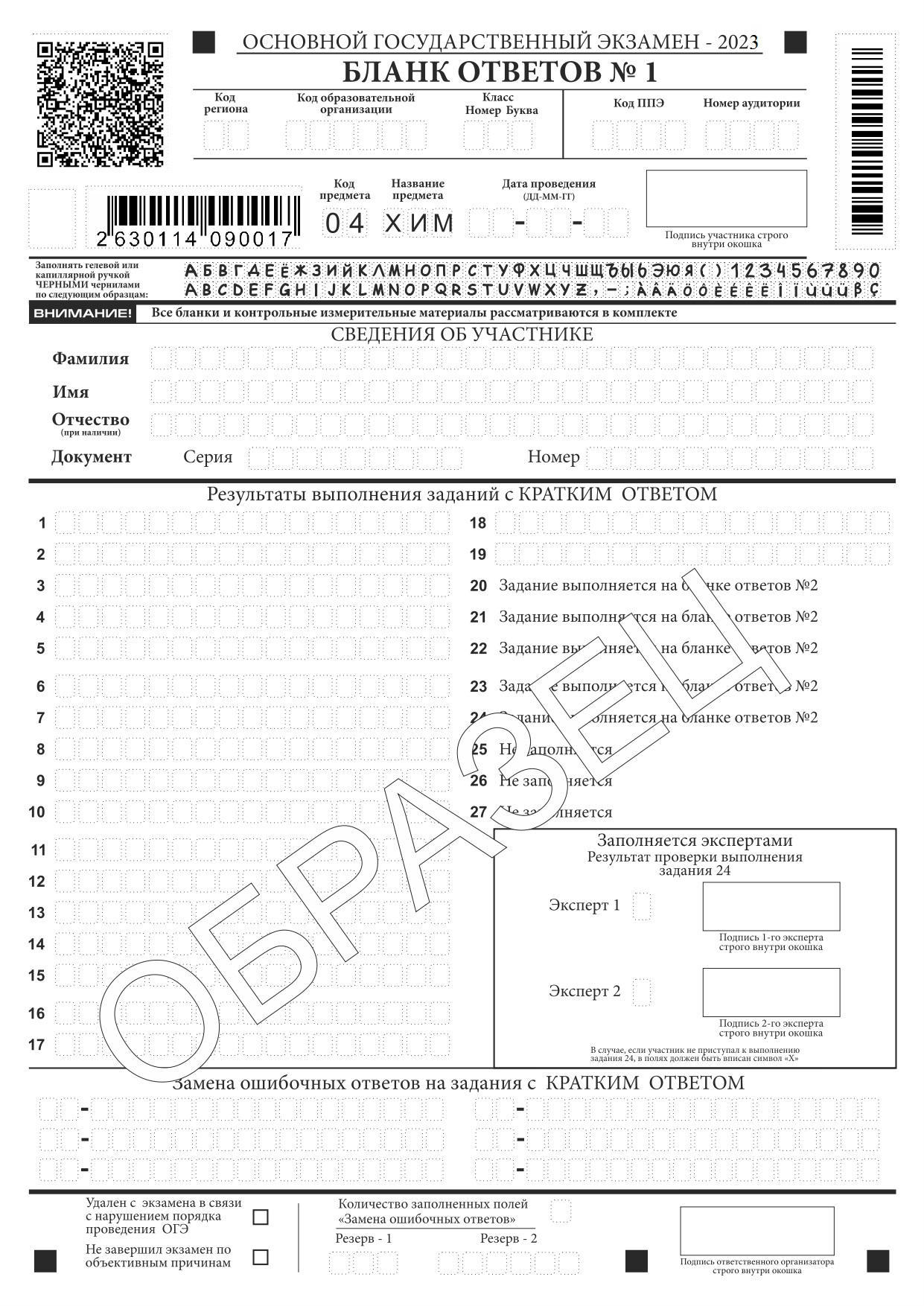 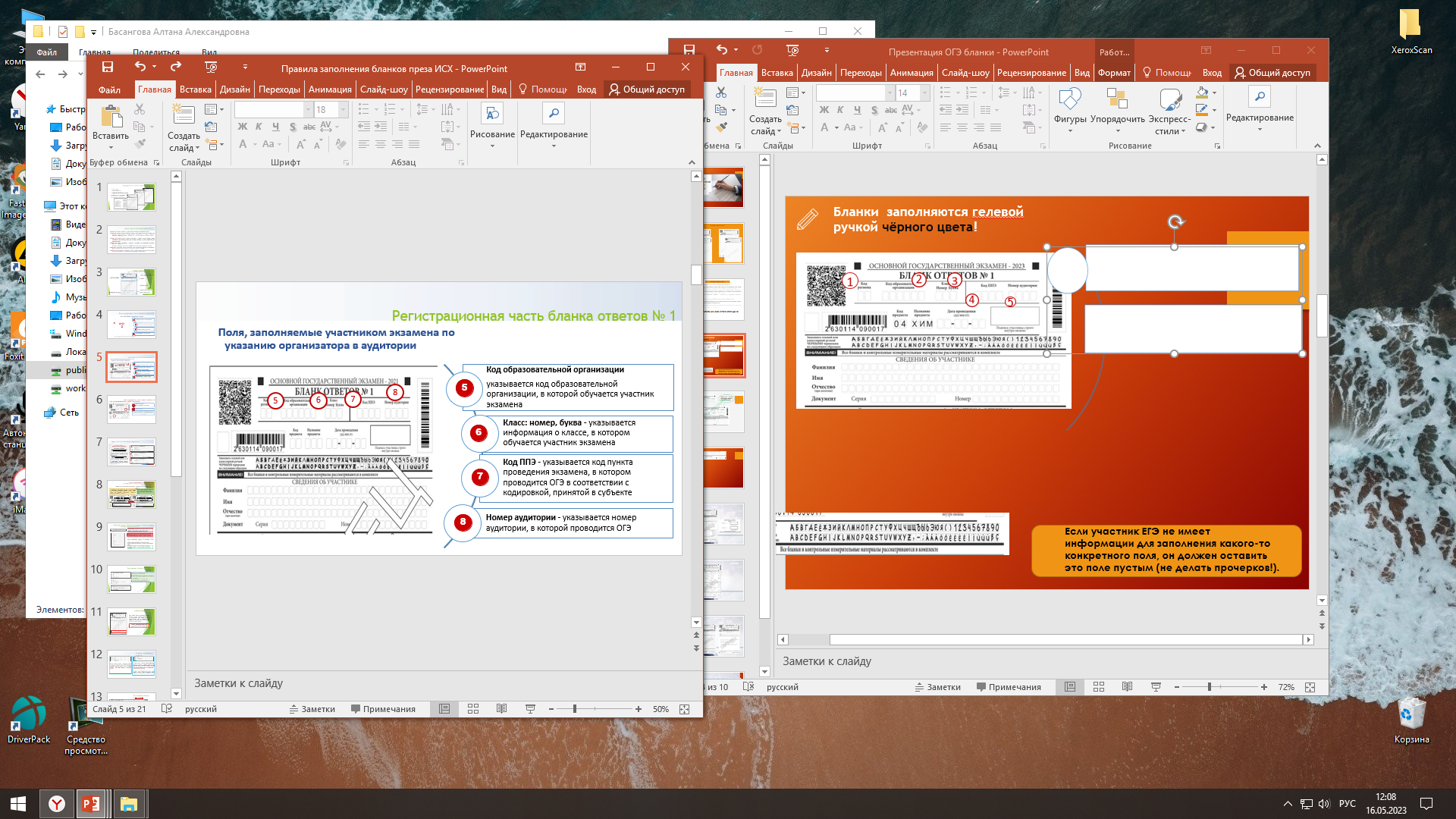 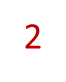 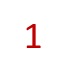 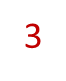 1
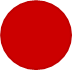 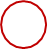 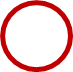 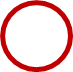 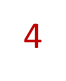 5
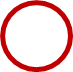 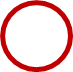 2
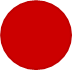 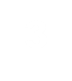 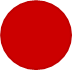 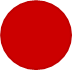 4
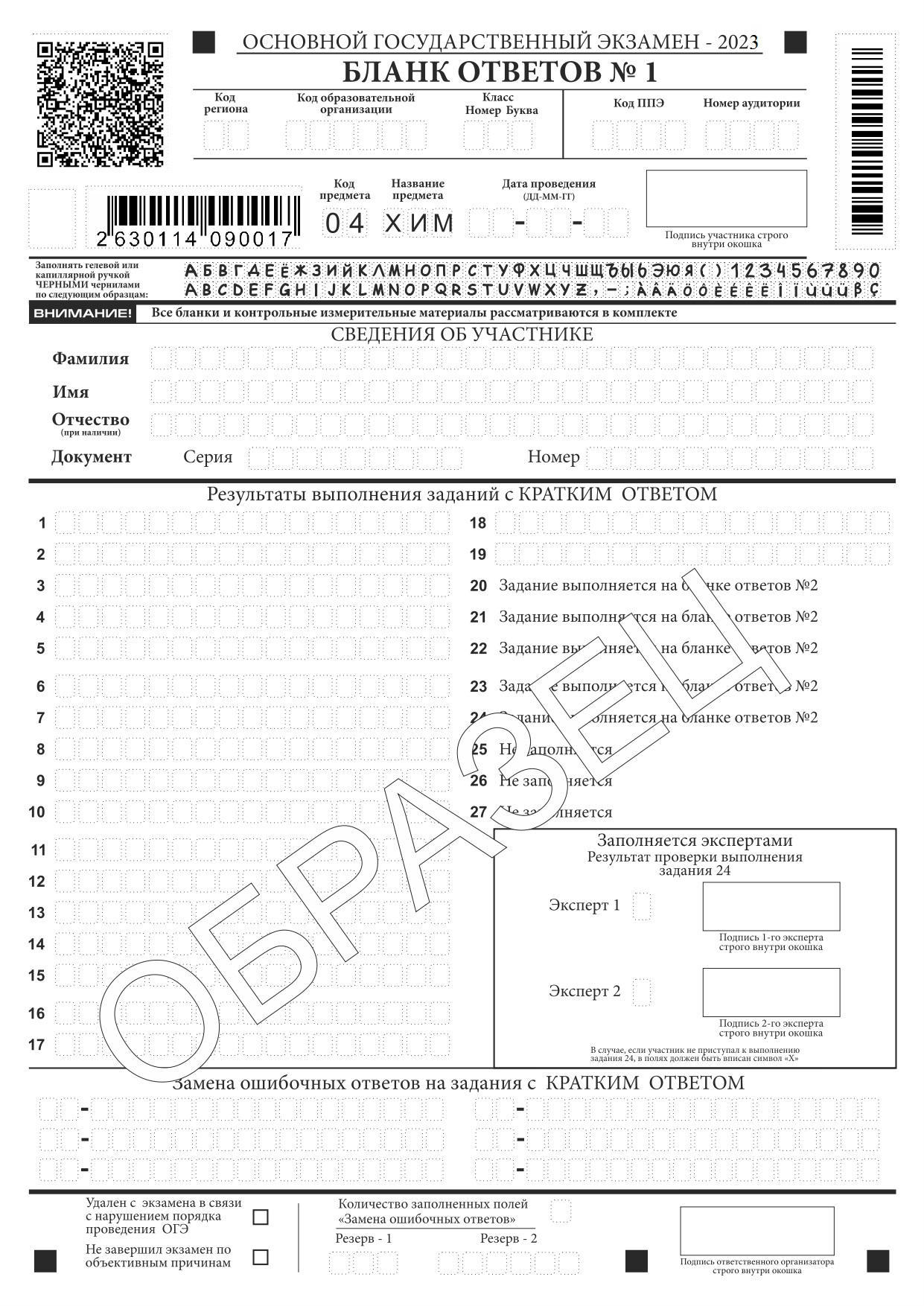 Если участник ОГЭ не имеет информации для заполнения какого-то конкретного поля, он должен оставить это поле пустым (не делать прочерков!).
В случае обнаружения ошибочного заполнения регистрационных полей участнику экзамена необходимо внести соответствующие исправления
Исправления могут быть выполнены следующим способами:
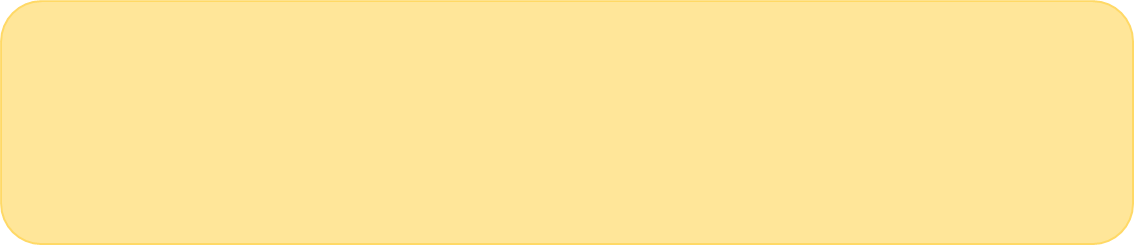 Зачеркивание ранее написанных символов (цифр,букв) и заполнение свободных клеток справа новыми символами (возможно только при наличии достаточного количества оставшихся свободных клеточек)
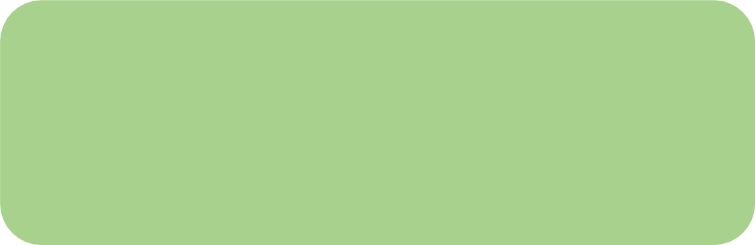 Запись новых символов (цифр, букв)  более жирным шрифтом поверх  ранее написанных символов (цифр,  букв)
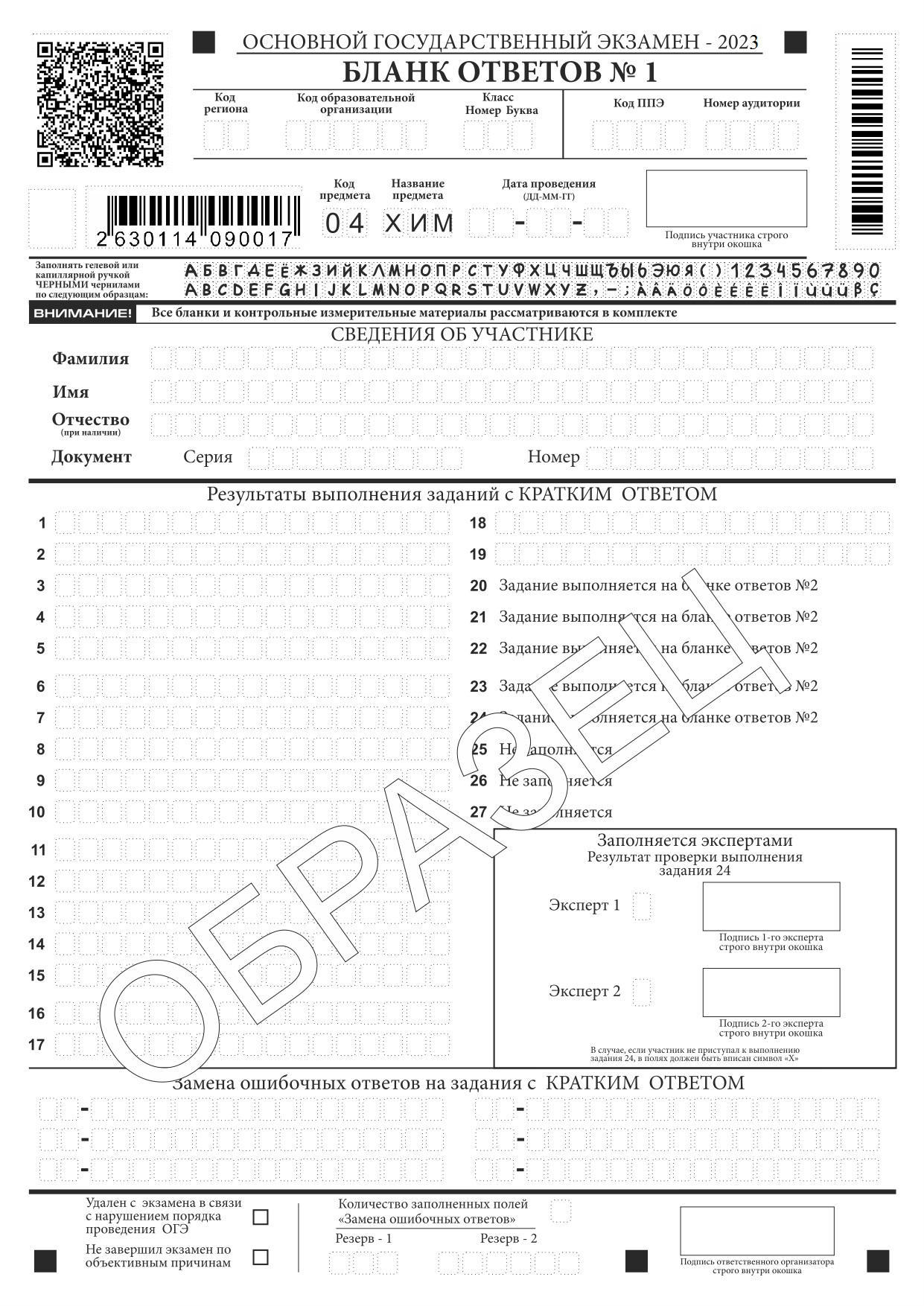 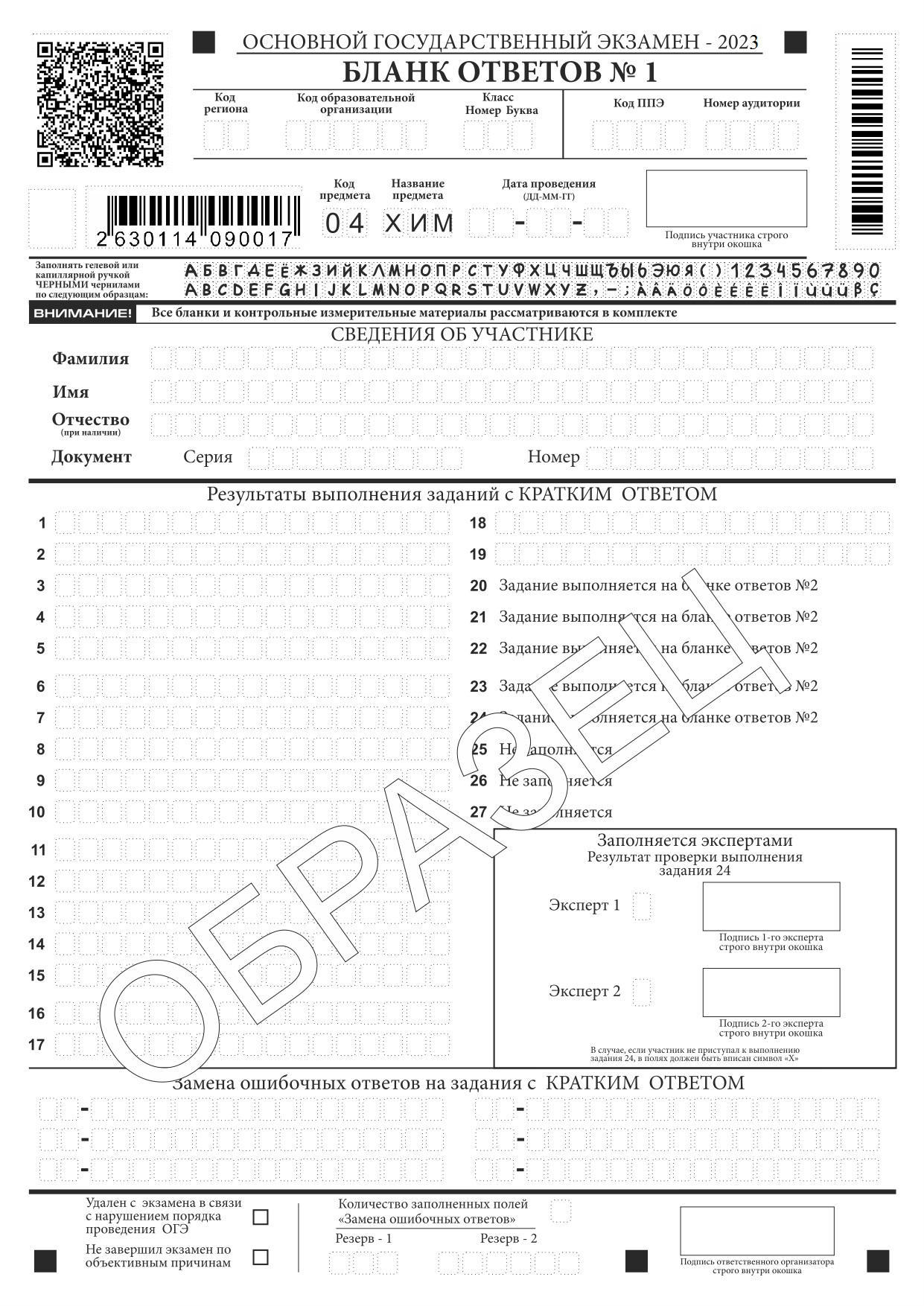 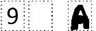 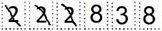 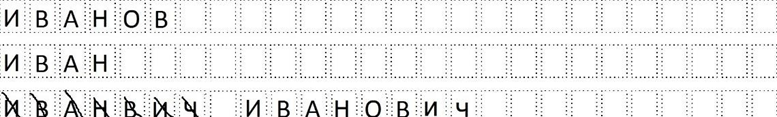 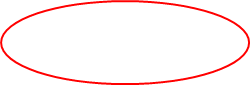 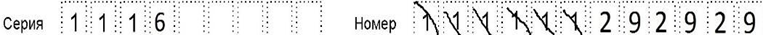 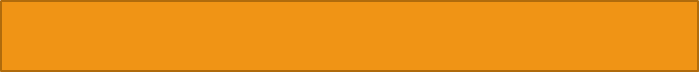 Замена ошибочных ответов
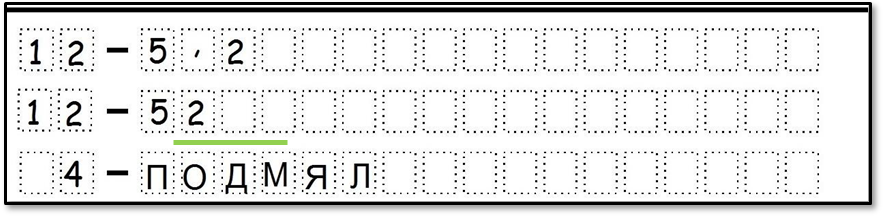 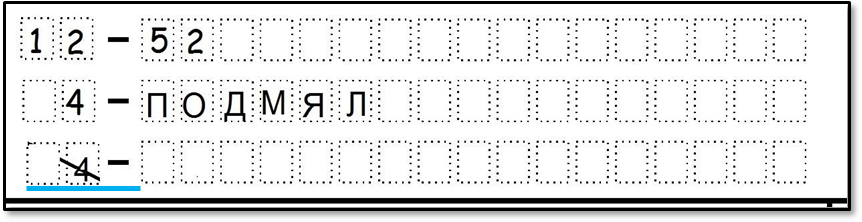 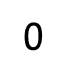 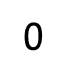 0
В случае если заполнено только поле для номера задания, а новый ответ не внесен, то для оценивания будет использоваться пустой ответ
Если в   области замены   ошибочных ответов  на задания с кратким ответом будет заполнено  несколько полей для одного и того же номера  задания – 
ответ будет засчитан от последней  замены
Поэтому, в случае неправильного указания номера  задания в области замены ошибочных ответов,  неправильный номер задания следует зачеркнуть
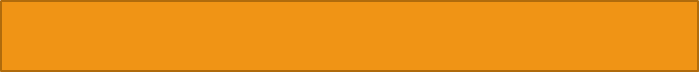 Количество заполненных полей «Замена ошибочных ответов»
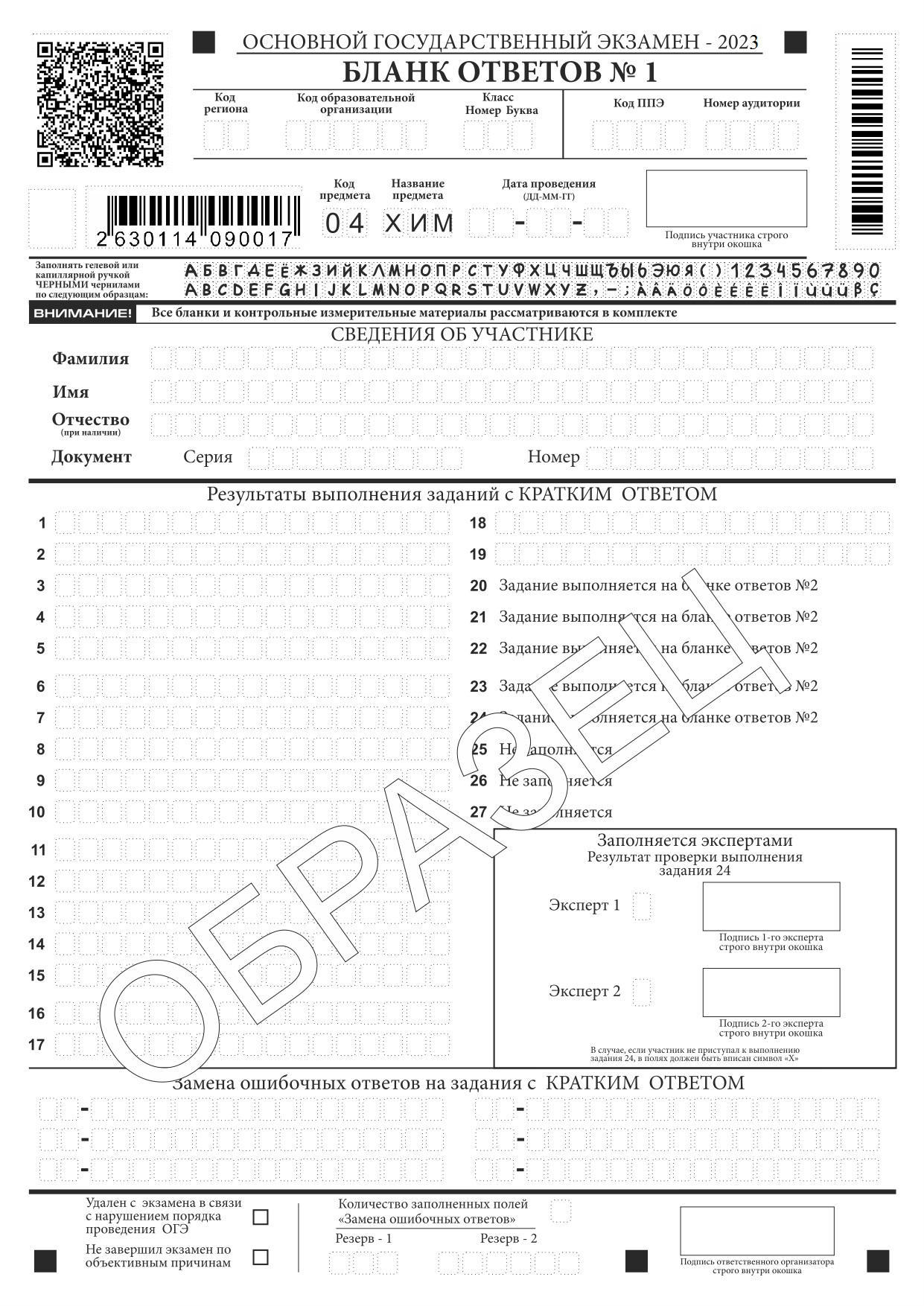 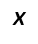 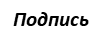 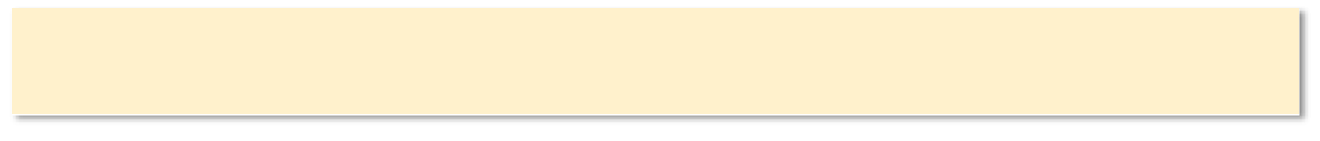 Если нет замен, то в поле количество заполненных полей «Замена ошибочных ответов» ставится Х
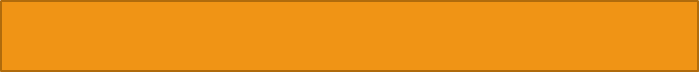 Дополнительный бланк ответов № 2
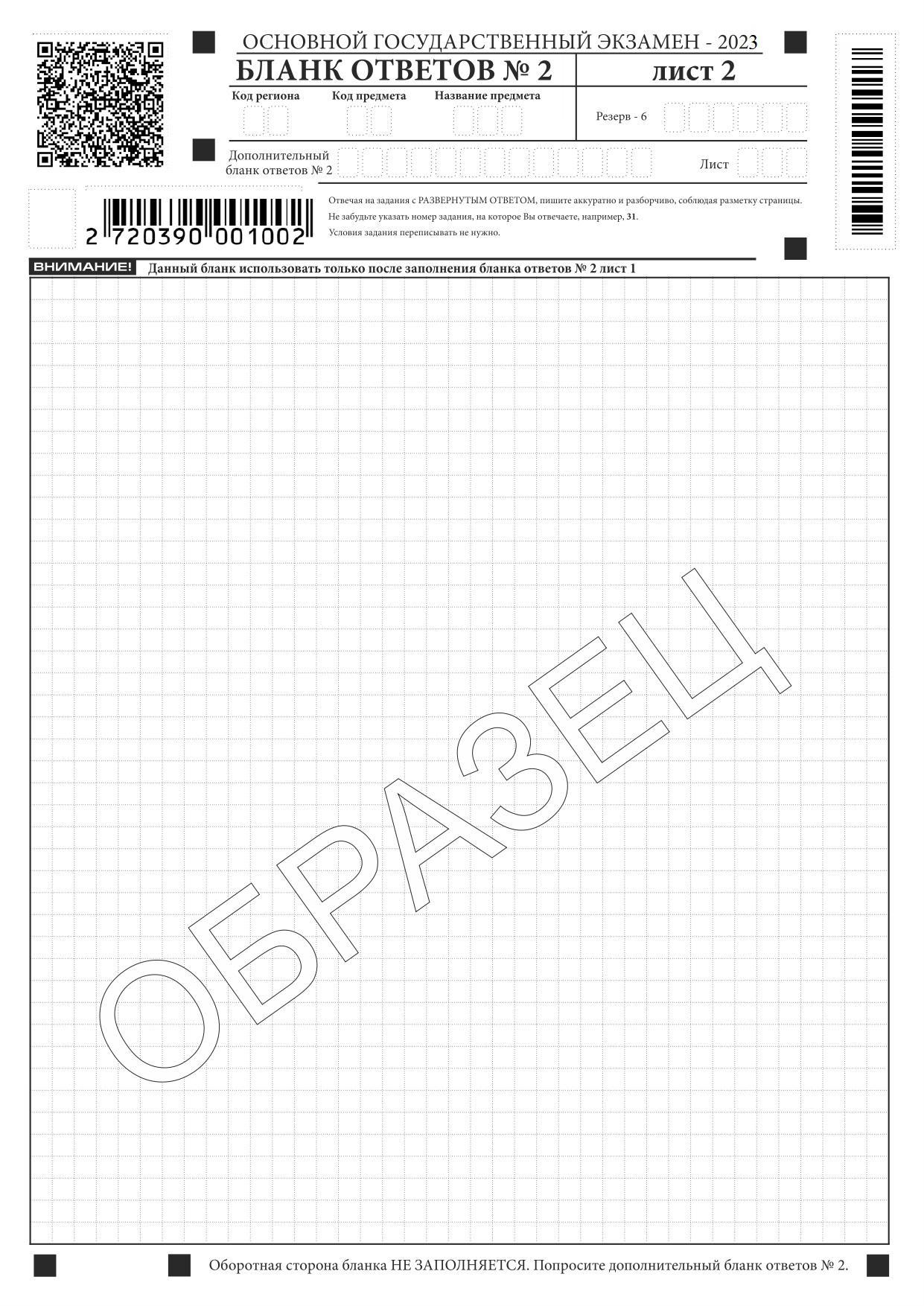 Организаторы фиксируют связь основного и доп.бланков ответов №2 в специальных полях бланков.
Заполняют регистрационные поля «Регион», «Код предмета», «Название предмета»,
«Лист №»
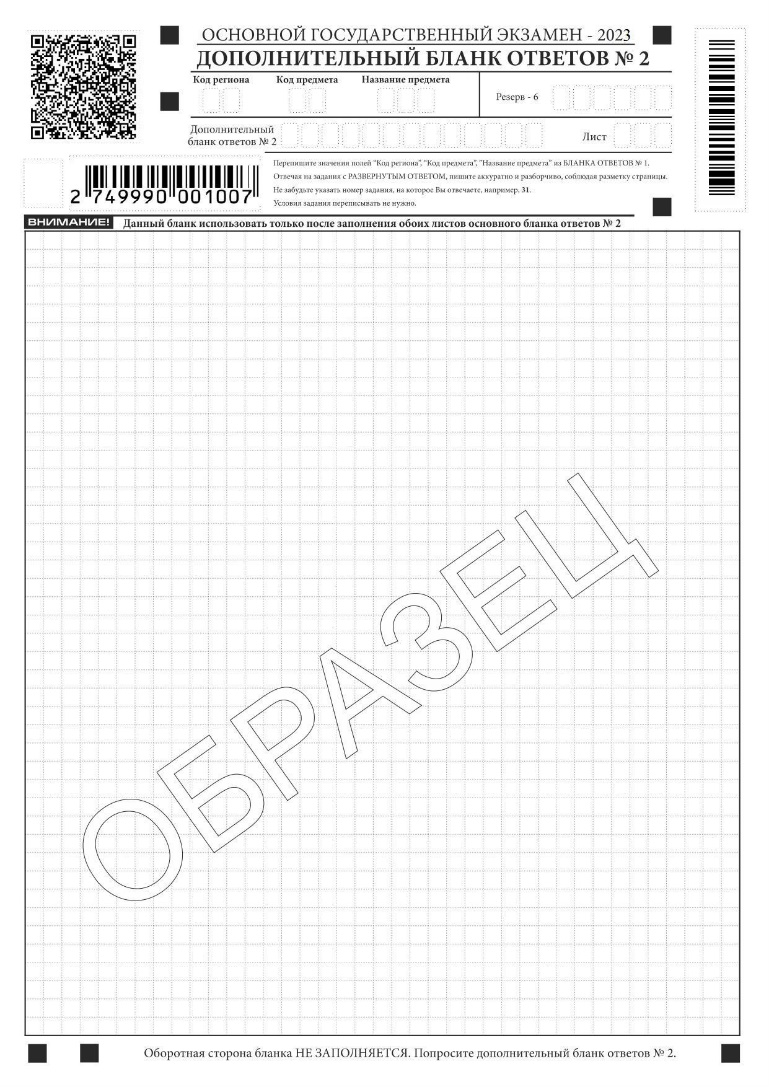 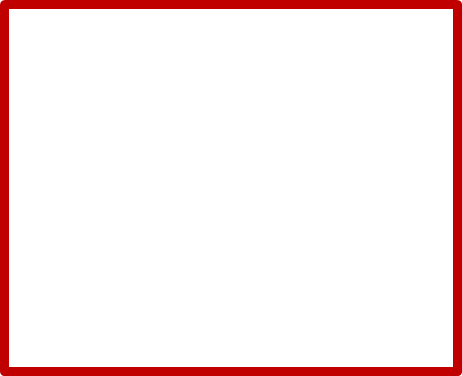 Номер штрих-кода с ДБО  вписывается в поле бланка ответов №2,лист 2
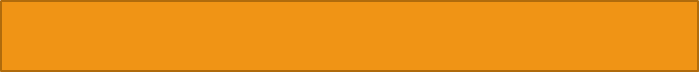 Бланк ответов № 2
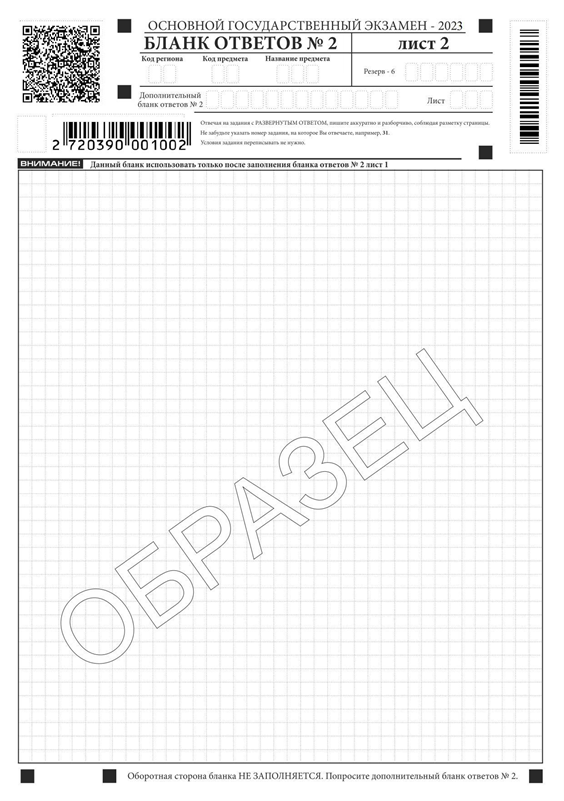 Z
Химия
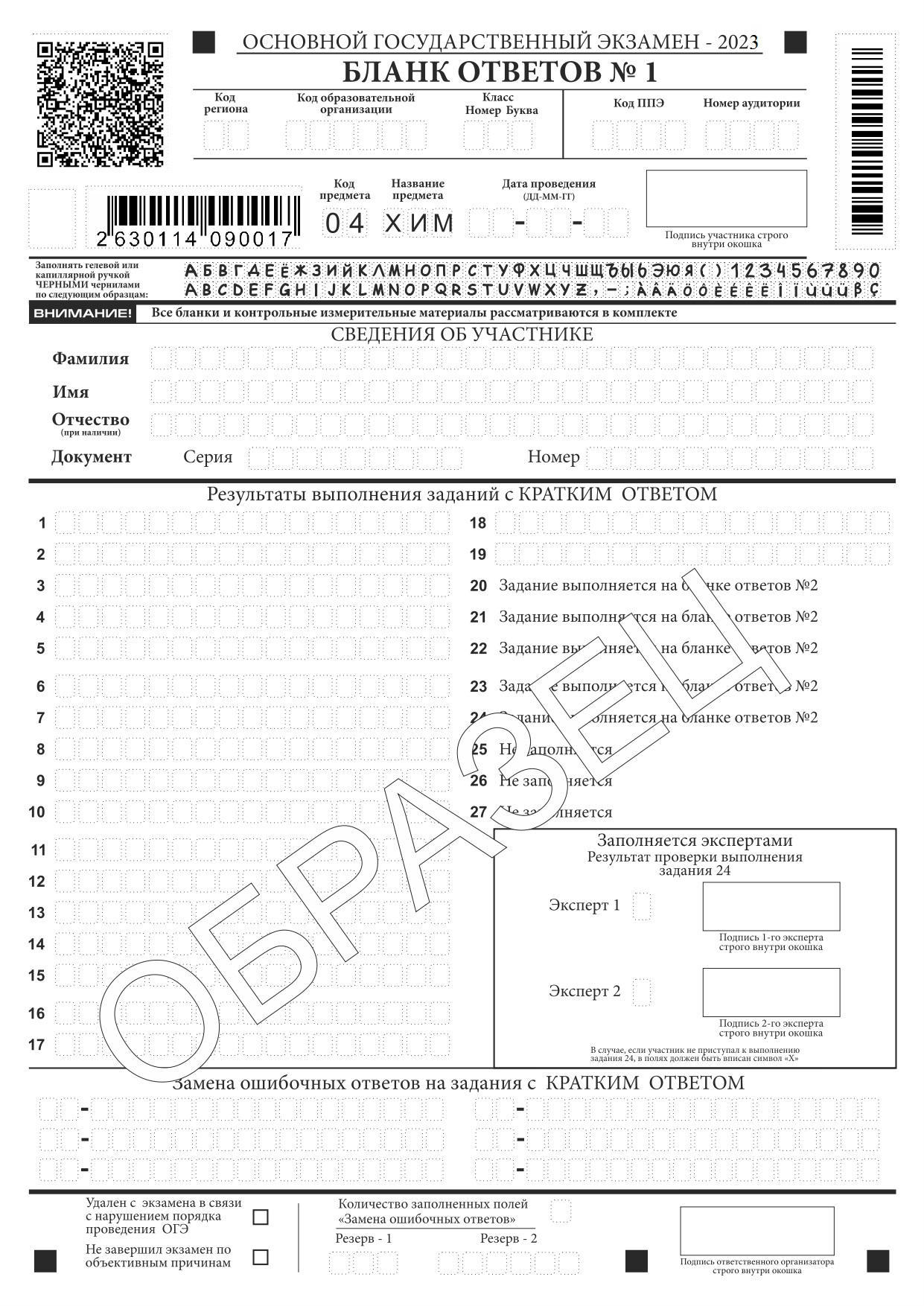 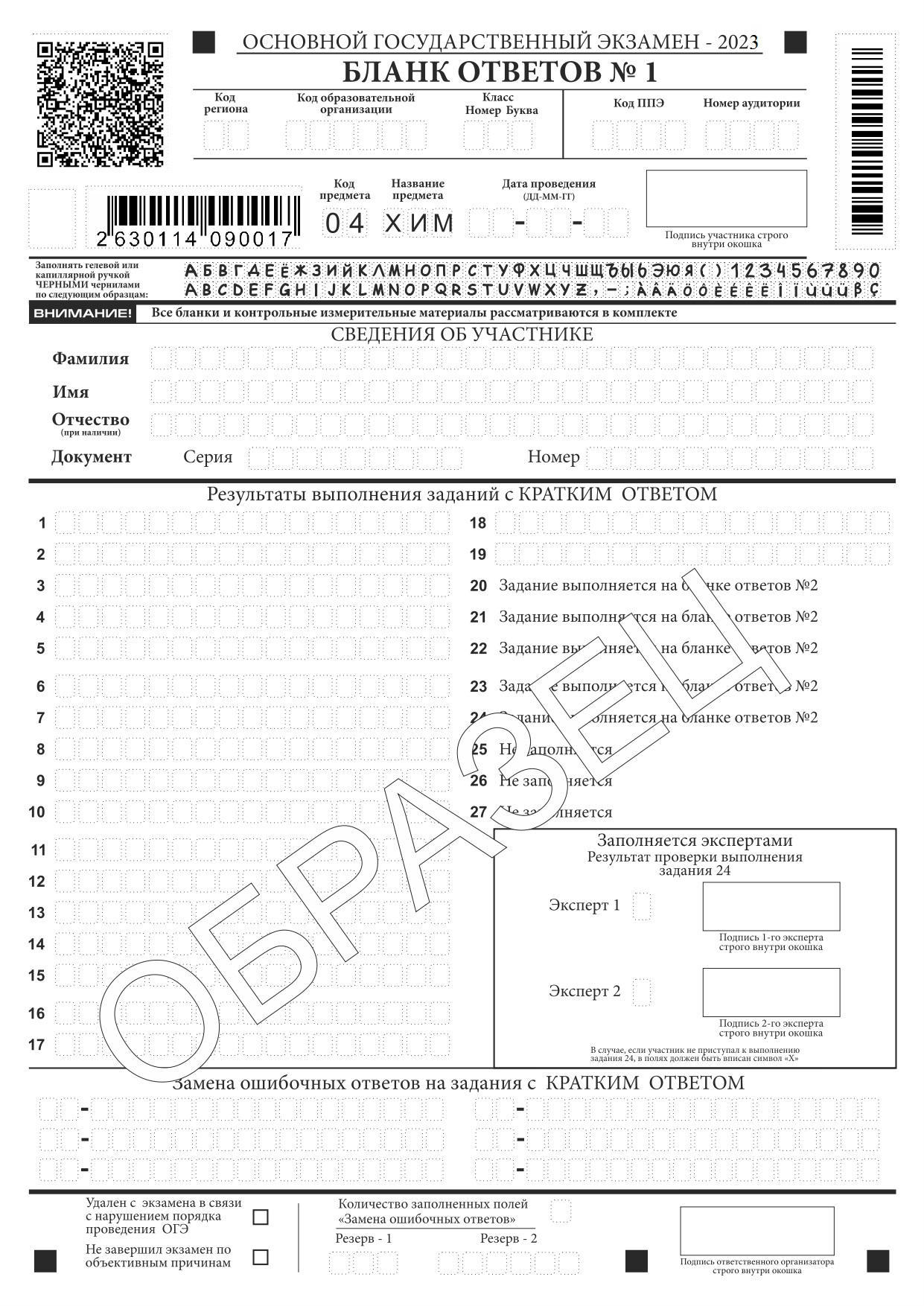 По окончании экзамена в аудитории эксперты  должны  заполнить  соответствующие  поля  в бланке ответов № 1.
Если участник приступал к выполнению  лабораторной работы, эксперт выставляет баллы  за выполнение лабораторной работы.
В     случае,  если     участник      не   приступал  к выполнению лабораторной работы, в полях  критериев должен быть вписан символ «Х».
Проставленные баллы/метки эксперт заверяет  подписью в специально отведенном для этого  поле. Подпись должна располагаться строго  внутри отведенного для неё поля.
Физика
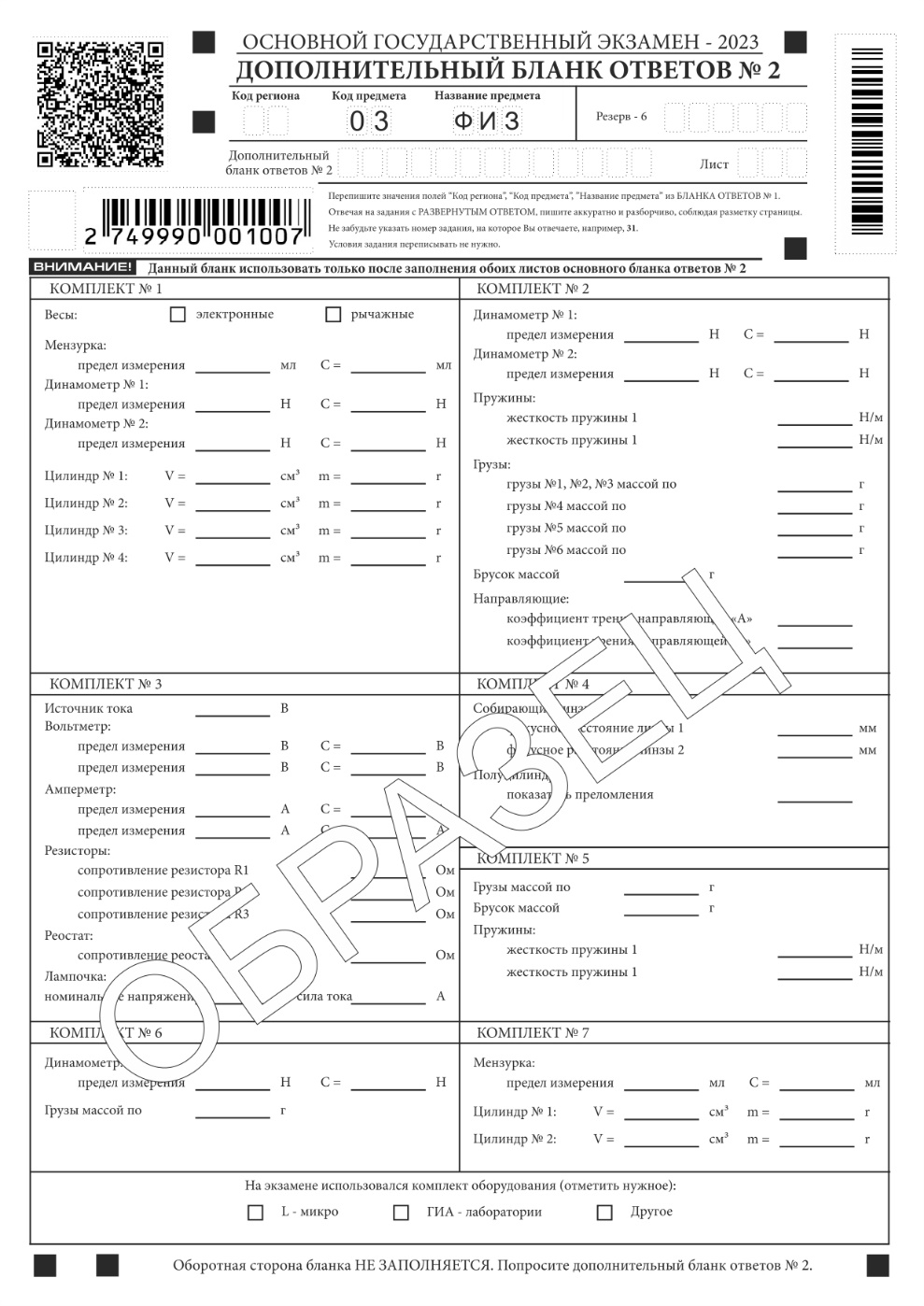 Контактная информация
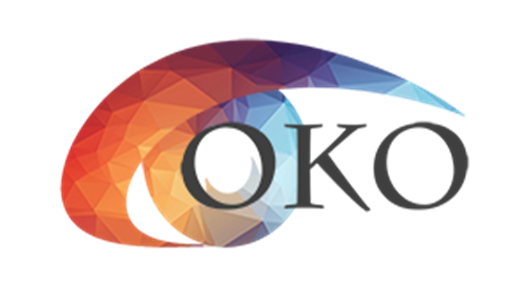 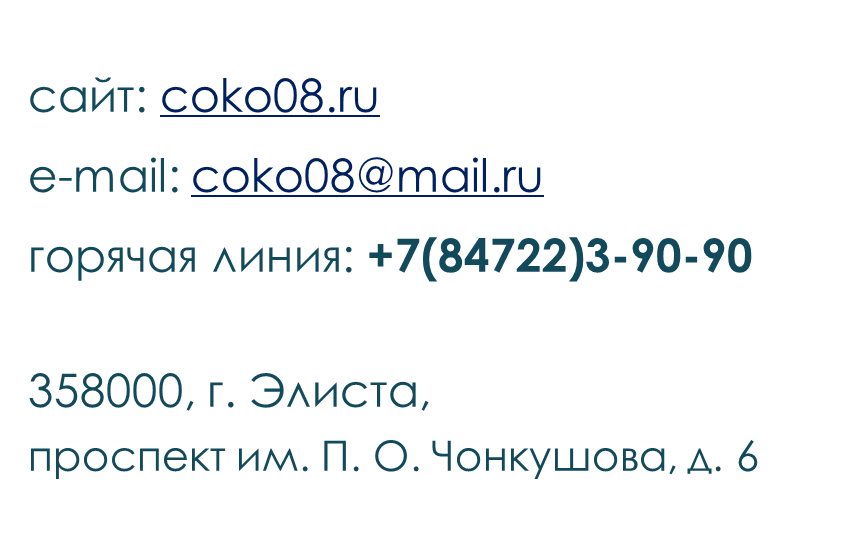 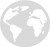 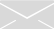 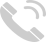 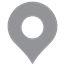 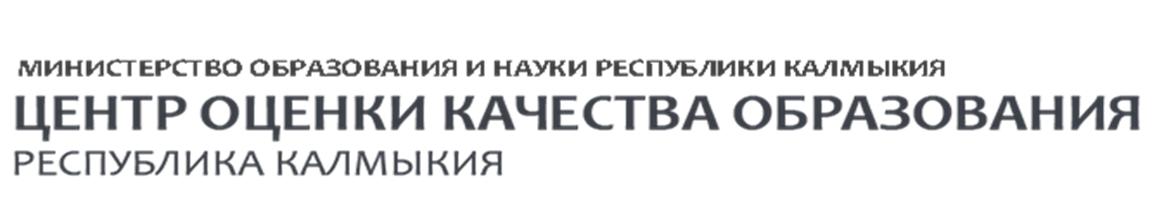 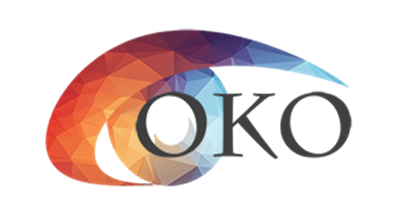 «ИНСТРУКЦИЯ ПО ЗАПОЛНЕНИЮ 
ОТЧЕТНОСТИ ППЭ ГИА-9 2023»
ППЭ 05-02
Протокол проведения ГИА-9 в аудитории
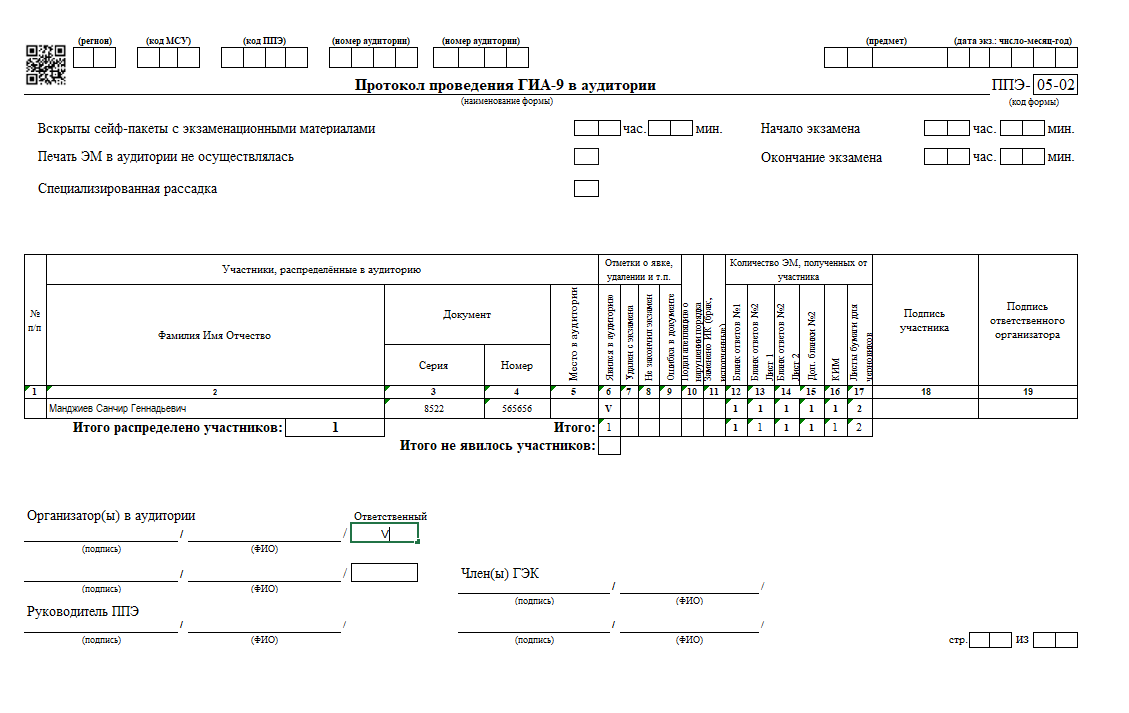 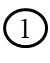 В поле «Отметка о явке,удалении и т.п.»проставляется «V» по категориям участников:
Явился в аудиторию
удален с экзамена
Не закончил экзамен
Ошибка в документе
Подал апелляцию о нарушении порядка проведения
Замена ИК
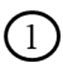 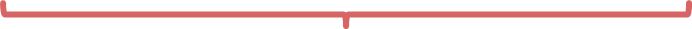 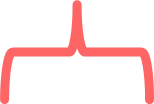 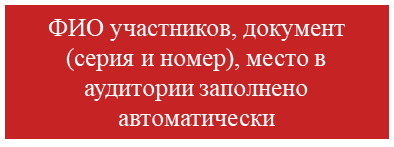 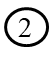 В поле «Количество ЭМ, полученных от участника экзамена» проставляется количество: бланк регистрации, БО №1, БО №2 лист 1, БО №2 лист 2, ДБО №2, КИМ, листы бумаги для черновиков.
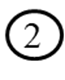 ФОРМА ППЭ-05-02-У
Протокол проведения ГИА-9
в аудитории ПОДГОТОВКИ
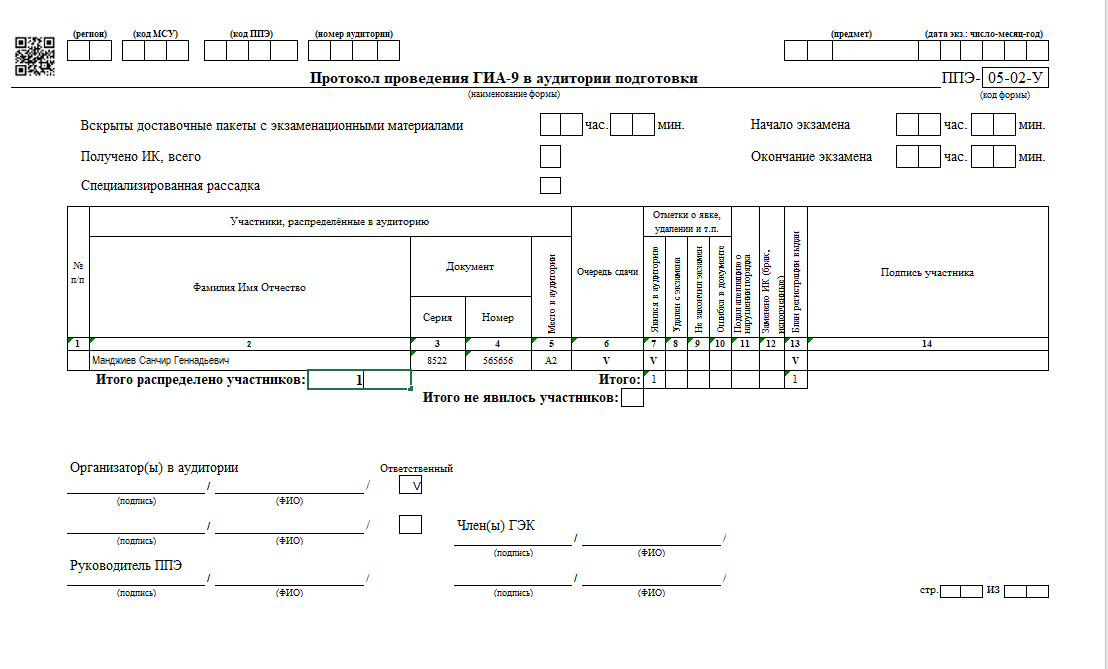 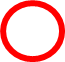 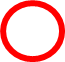 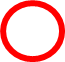 ППЭ 07
Список работников ППЭ и общественных наблюдателей
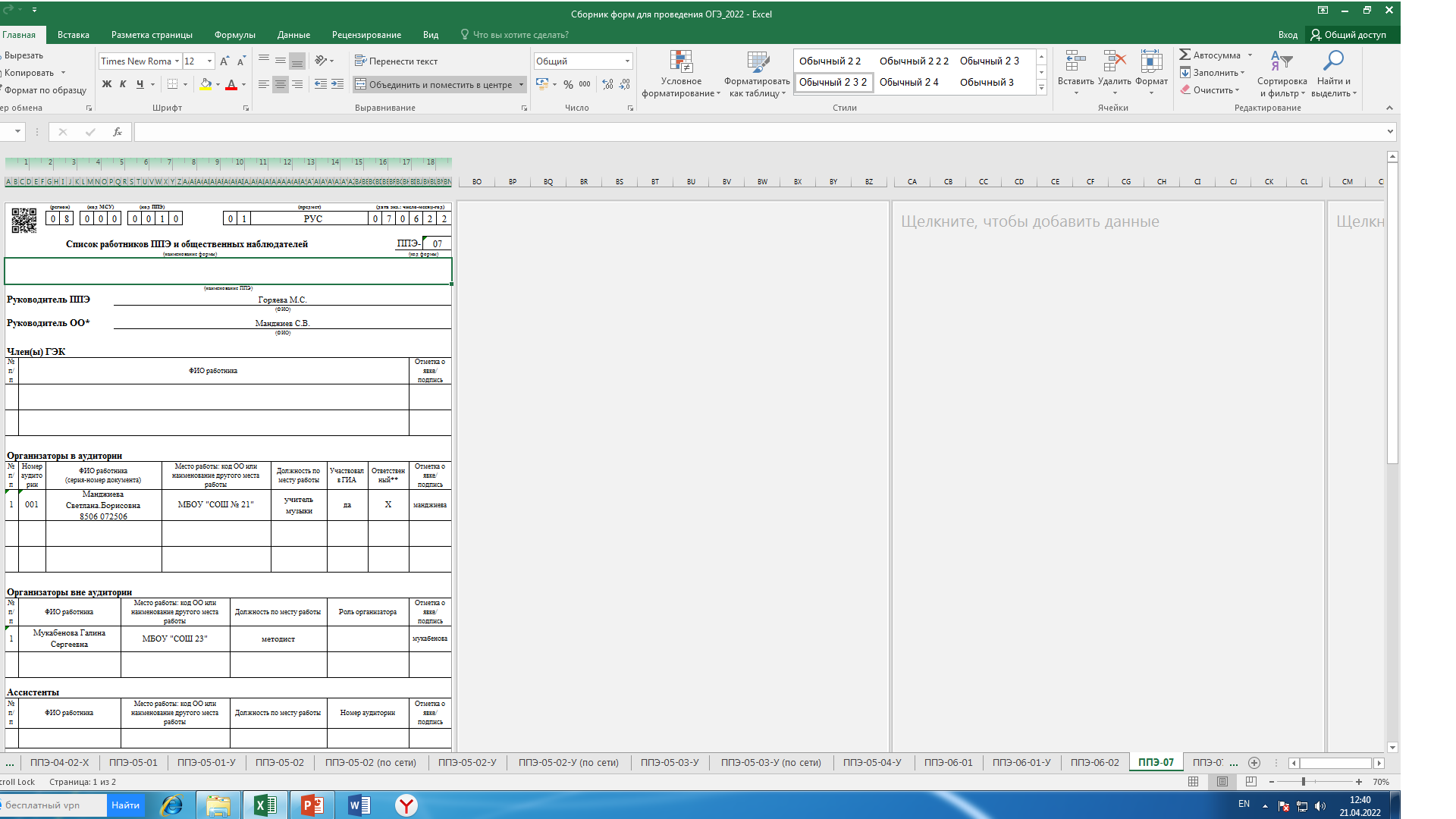 Обязательно ставить «Х»
ППЭ 12-03
Ведомость использования дополнительных бланков ответов №2
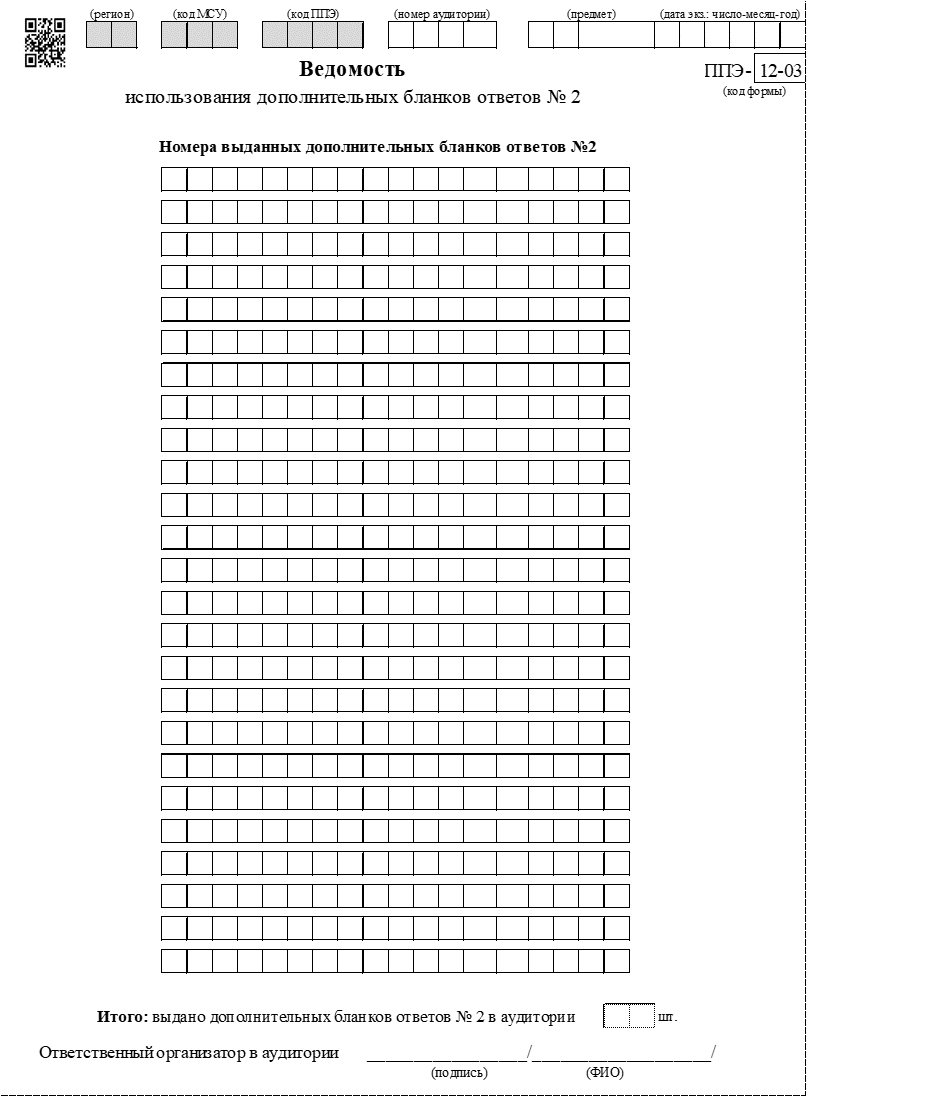 Важно знать «Z» не ставить
Обязательно к заполнению
ППЭ 12-04 МАШ
Ведомость учета времени отсутствия участников экзамена в аудитории
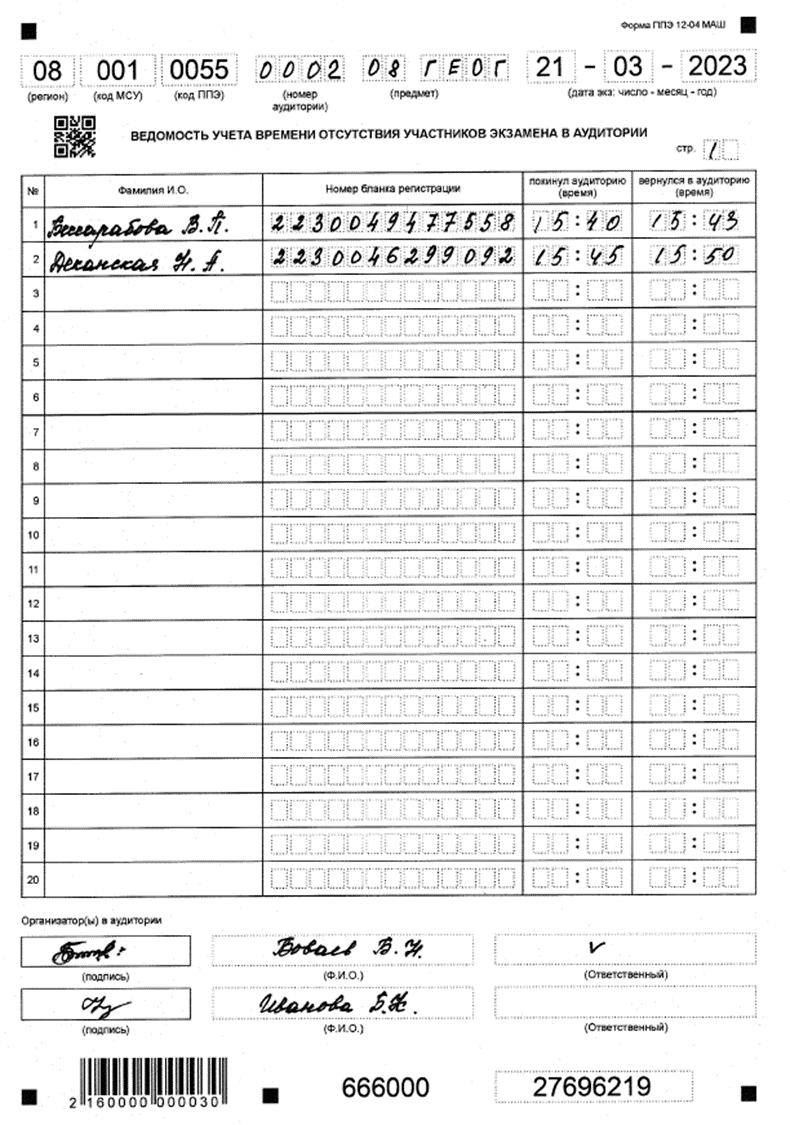 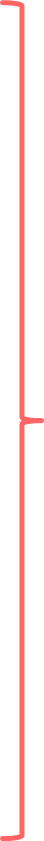 Важно знать «Z» не ставить
Обязательно к заполнению
ППЭ 13-01
Протокол проведения ГИА-9 в ППЭ
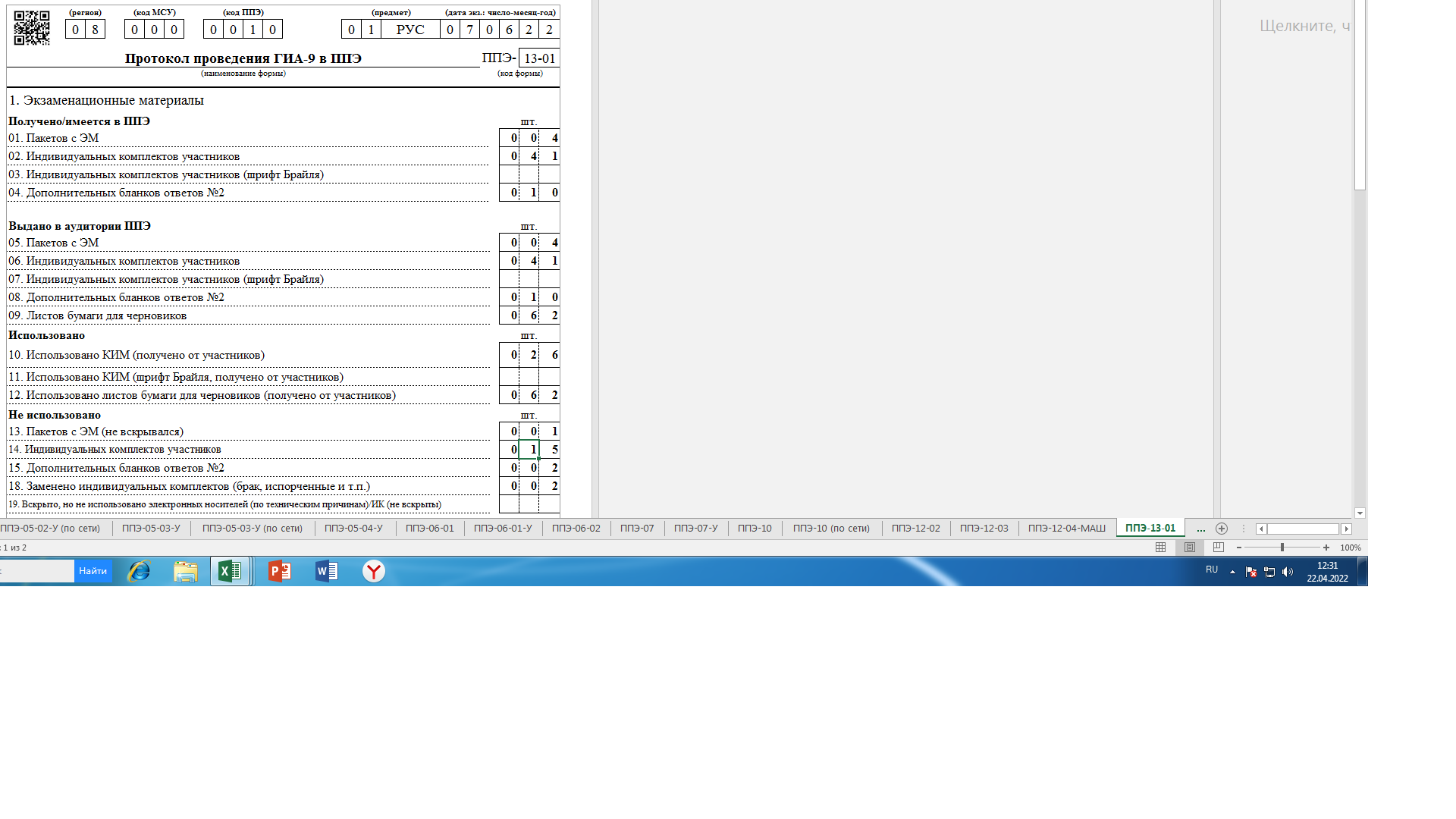 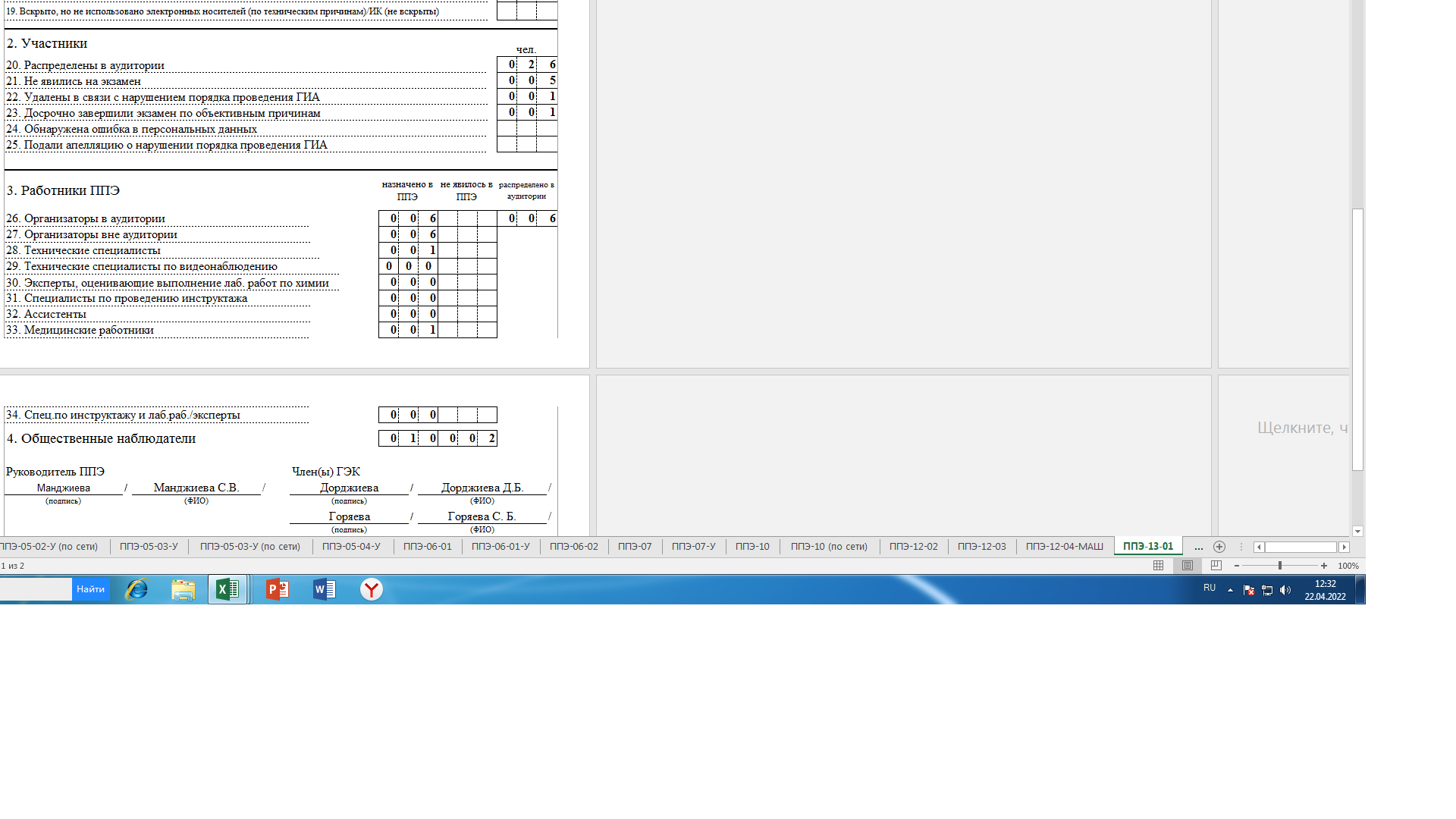 ППЭ 13-02 МАШ
Сводная ведомость учета участников и использования ЭМ
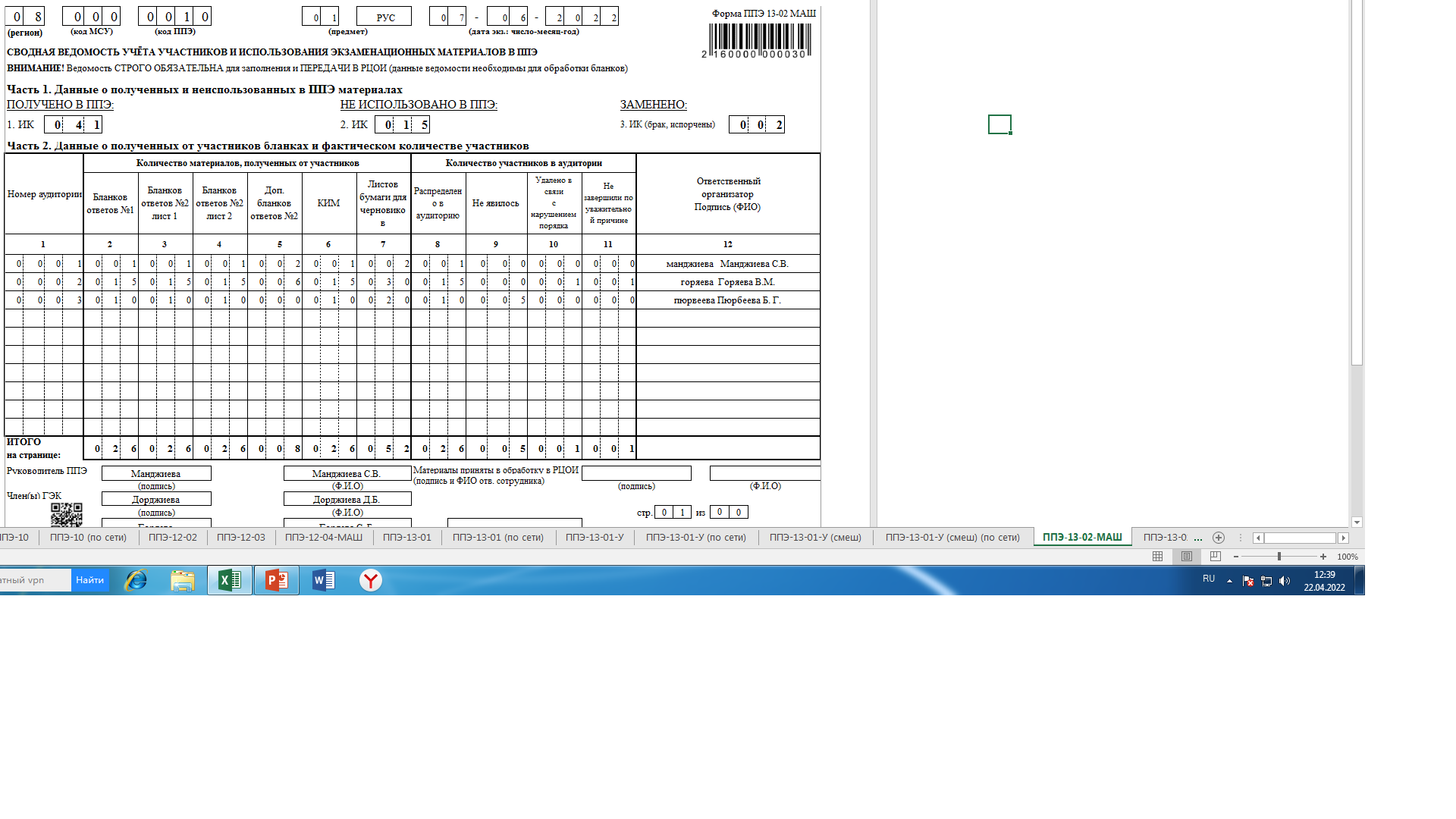 Обязательно к заполнению
Обязательно к заполнению
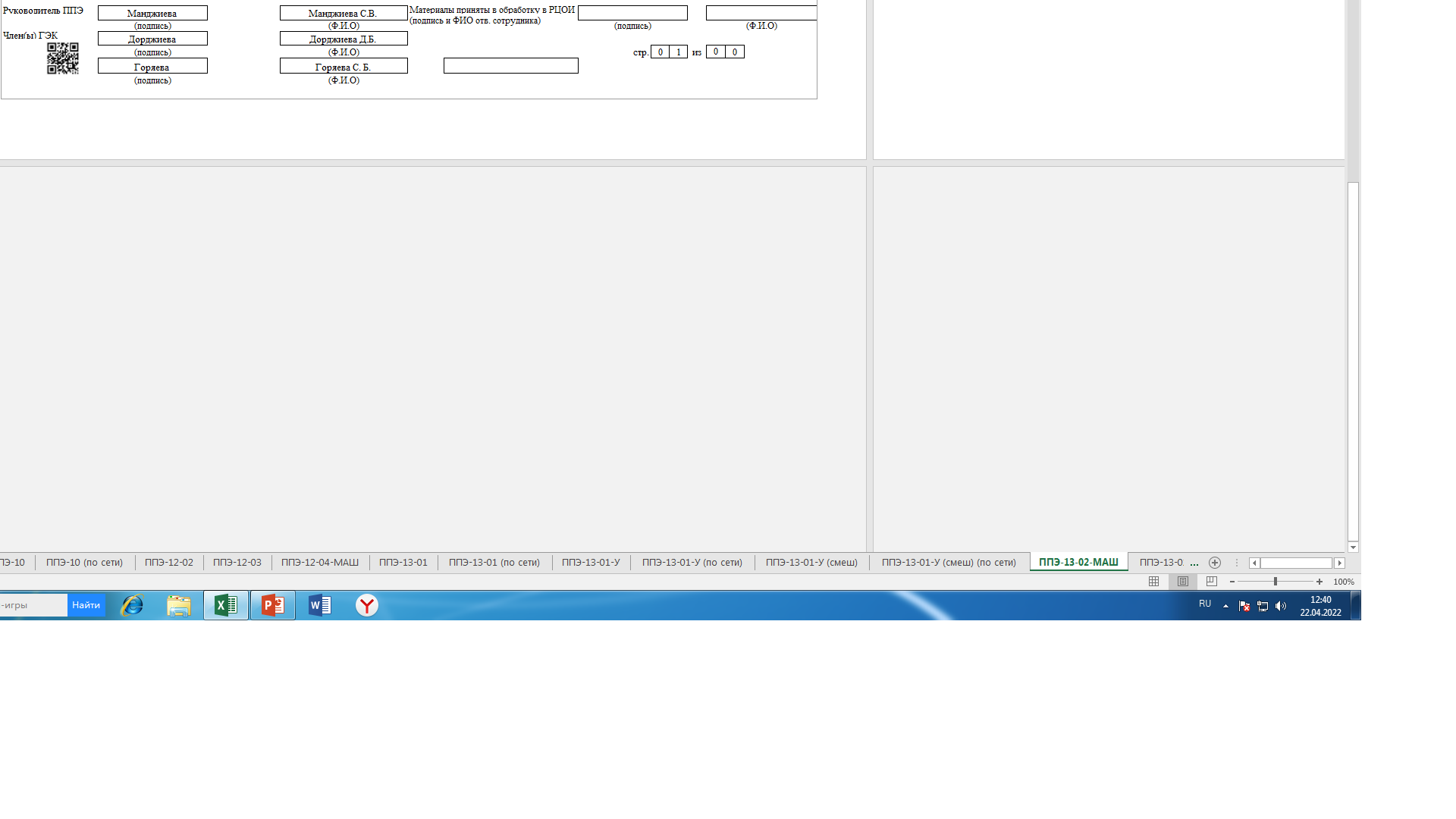 ППЭ 14-01
Акт приёма-передачи ЭМ в ППЭ
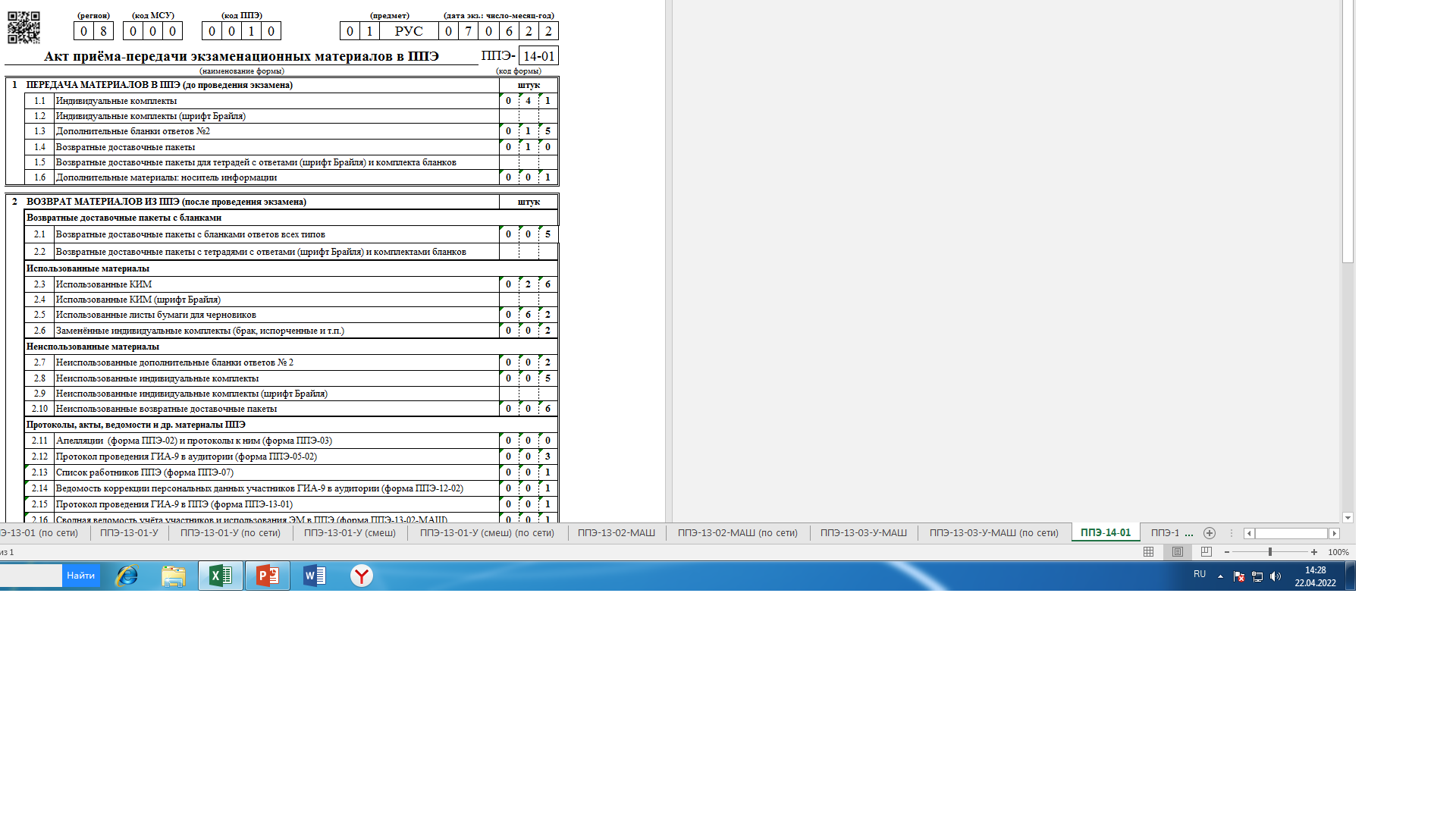 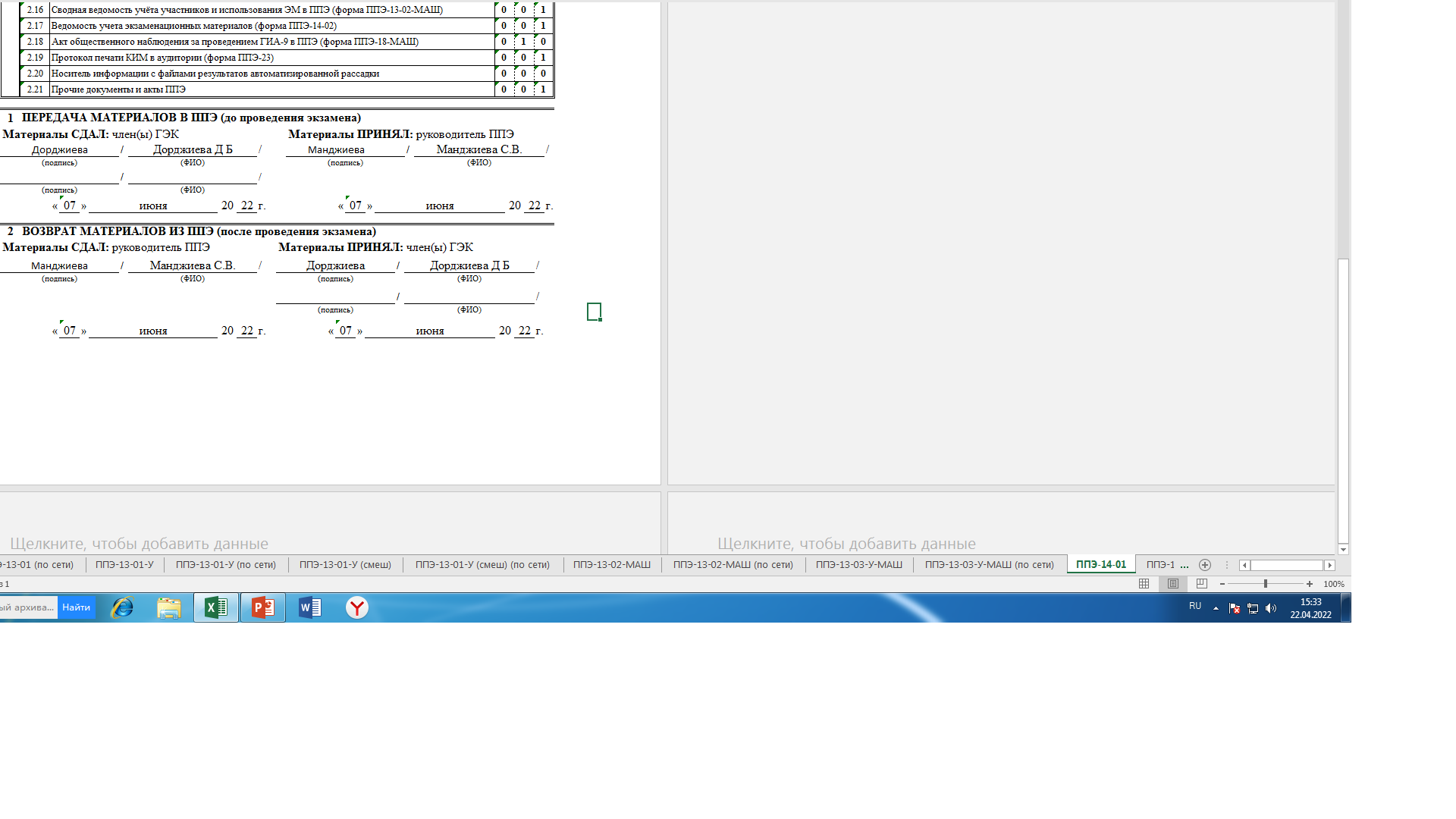 ППЭ 14-02
Ведомость учета ЭМ
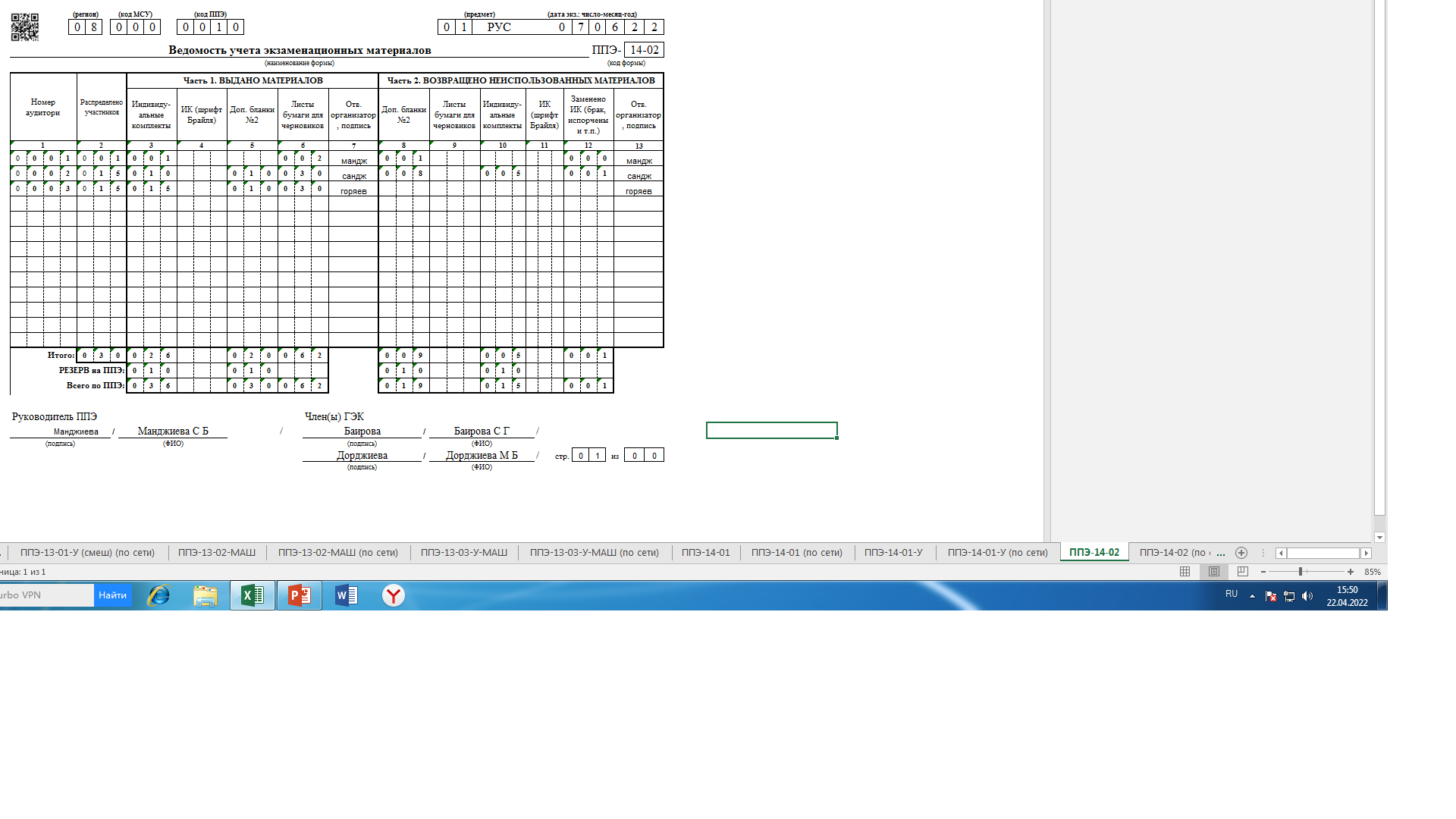 Обязательно к заполнению
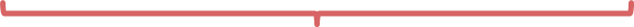 ППЭ 18 МАШ
Акт общественного наблюдения за проведением ГИА-9 в ППЭ
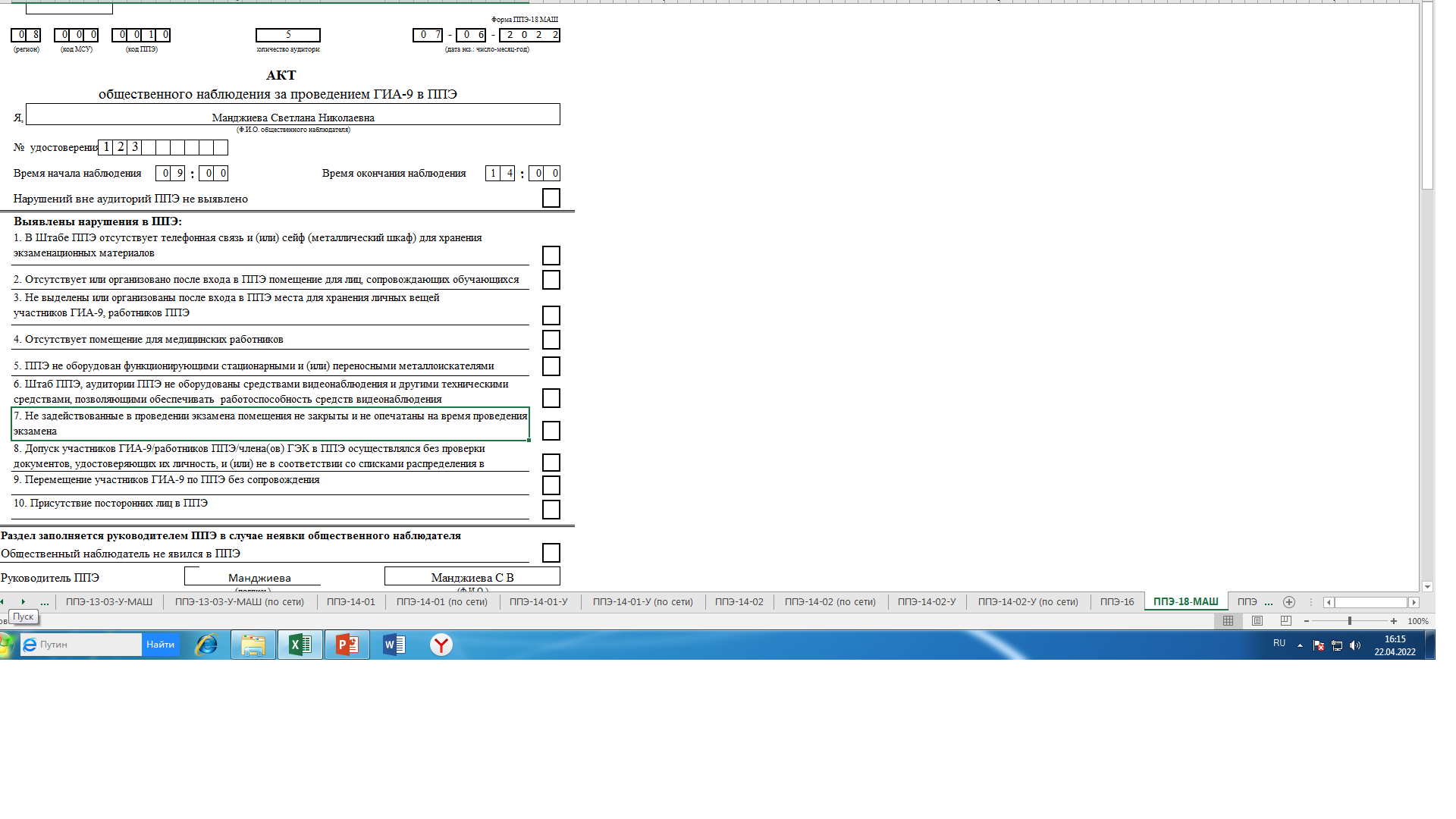 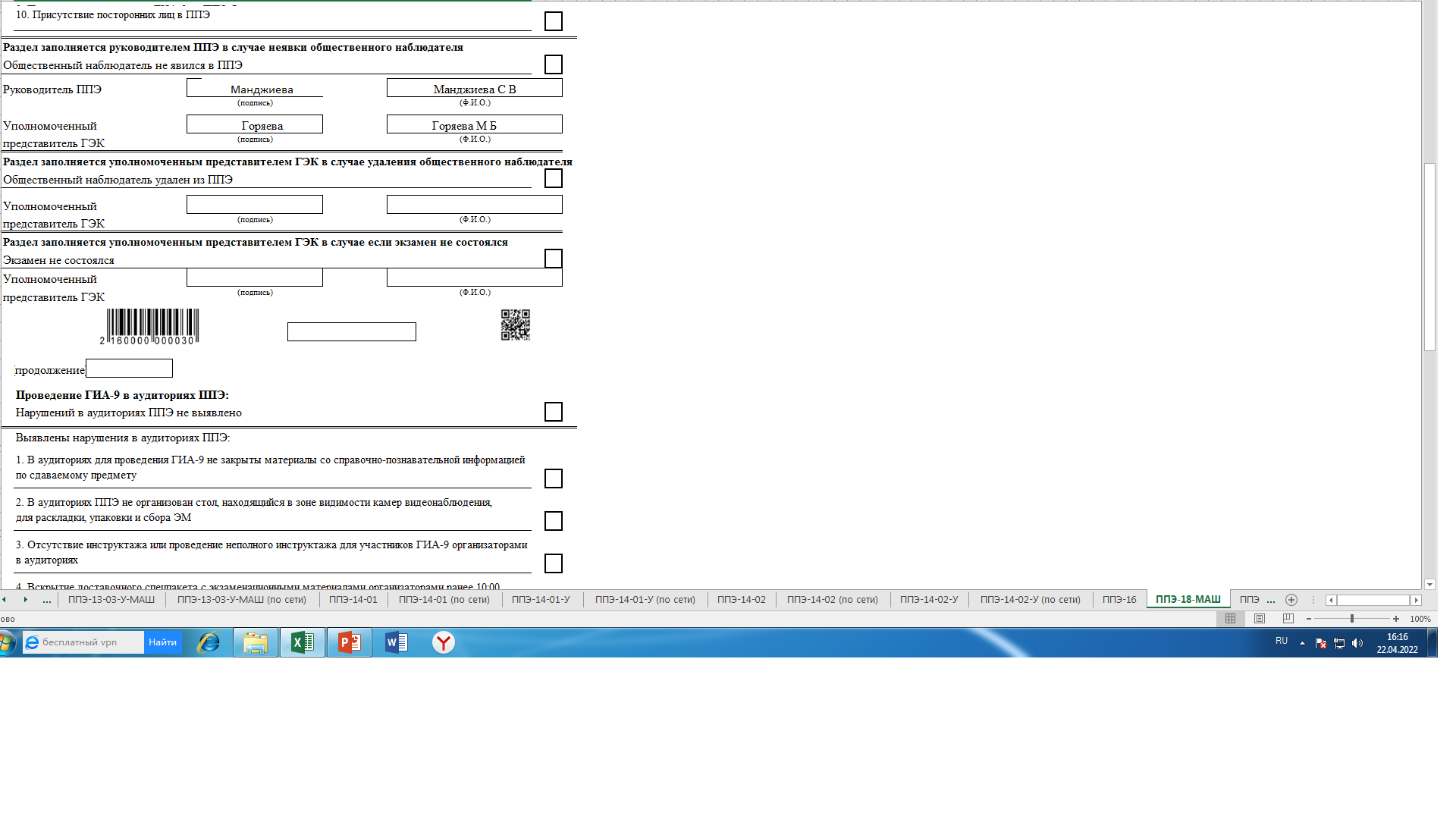 Обязательно к заполнению
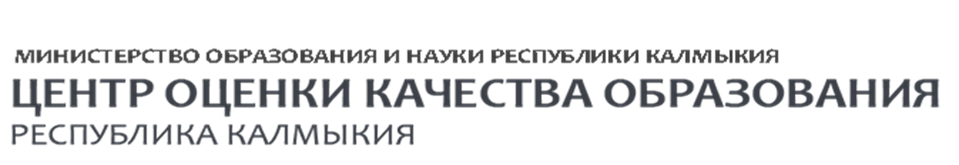 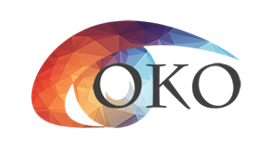 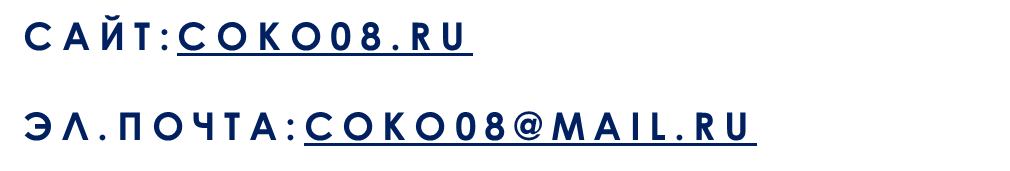 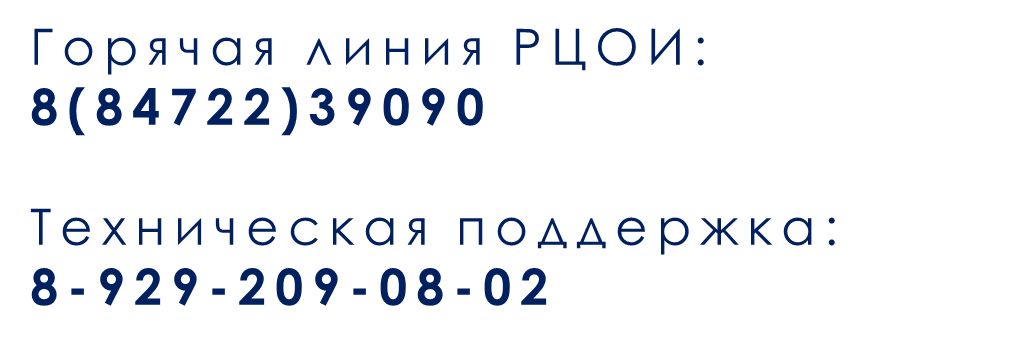